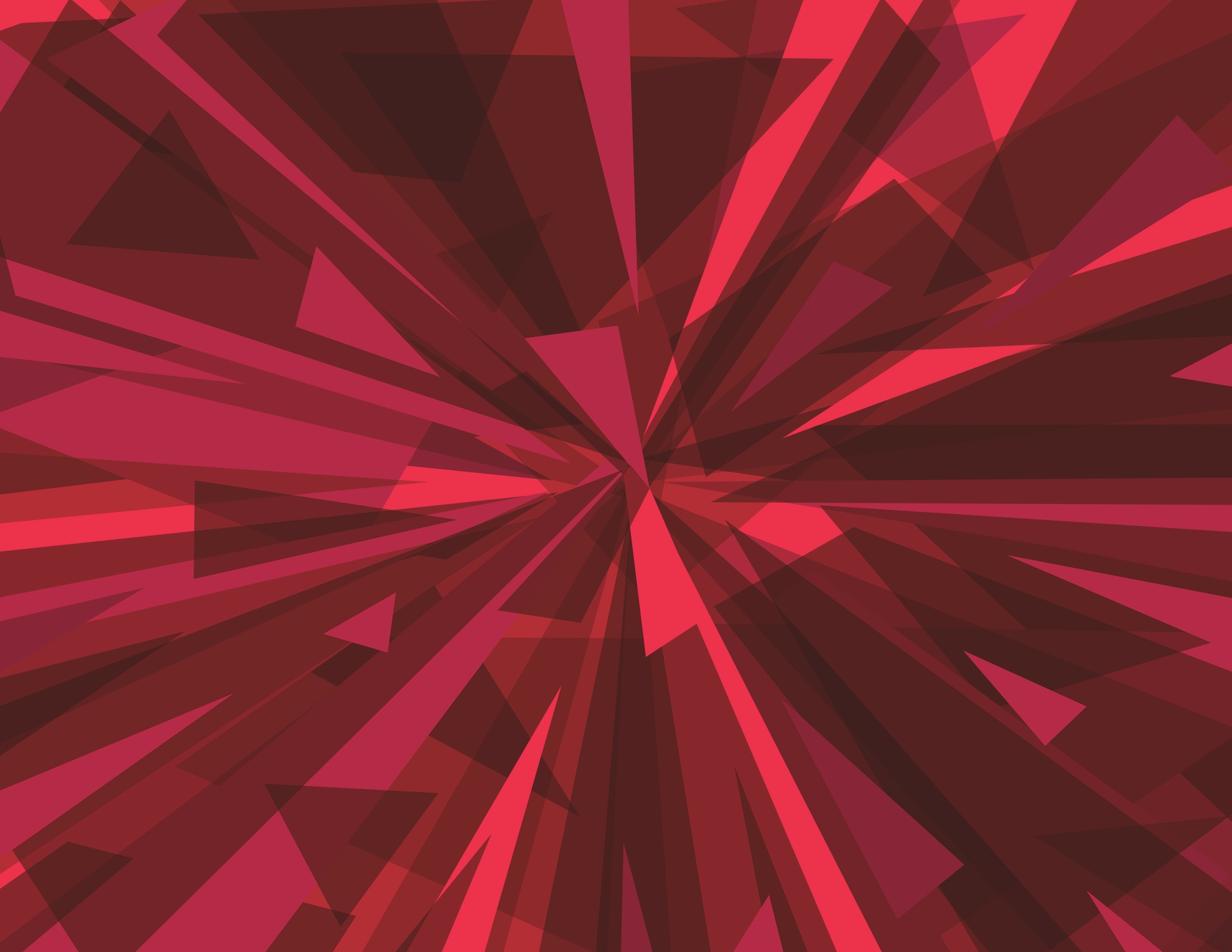 欢迎参加天普大学说明会
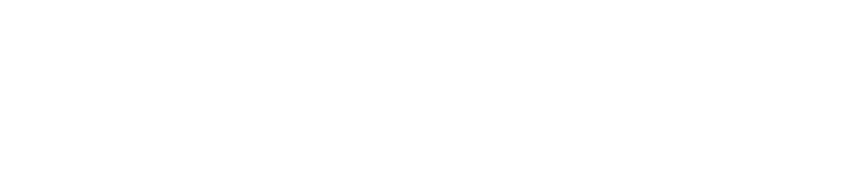 John Smagula, JD, MS in Ed 
桑国亚，法律博士、教育学硕士
大中华区执行主任
天普－清华法学硕士项目副教授
[Speaker Notes: Start with a video:

Temple Commercial (Temple Made or Take Charge)

OR 

Temple Takes Over Philly (nighttime party)]
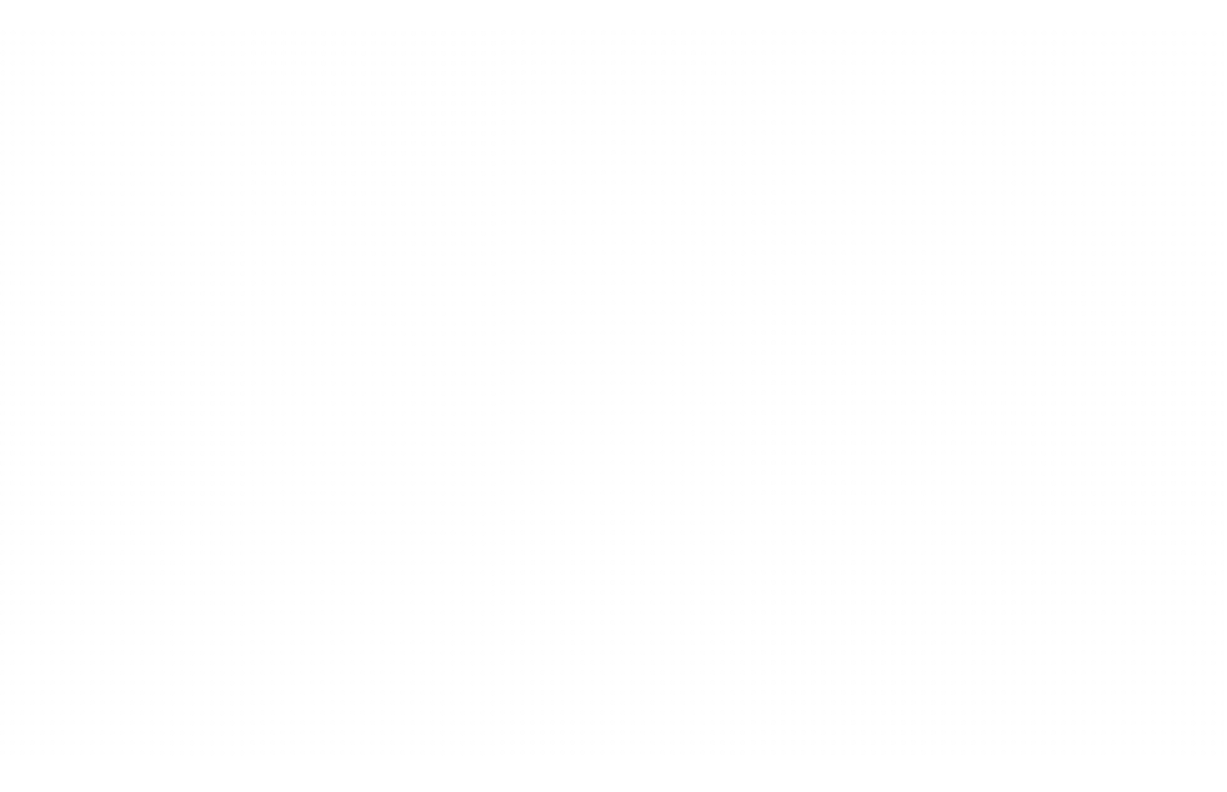 大学简介
天普大学是一所综合型公立大学，创建于1884年
学生总人数 39,000 
国际学生数 3,665 
中国学生人数1,500
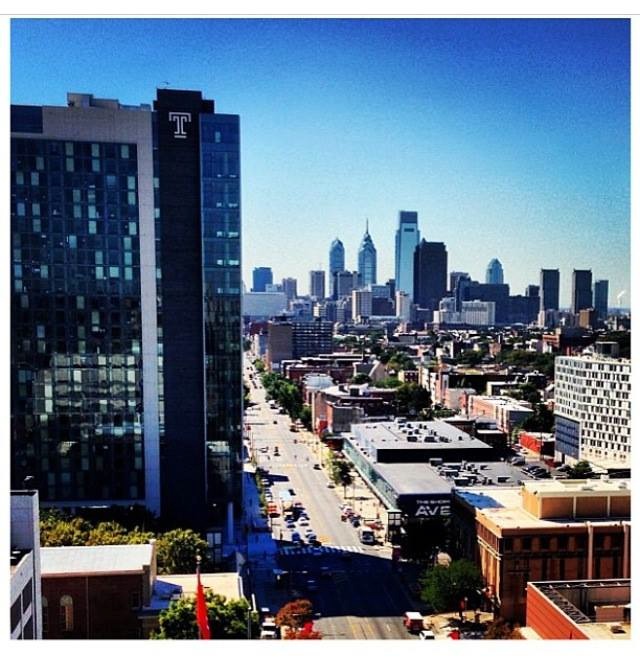 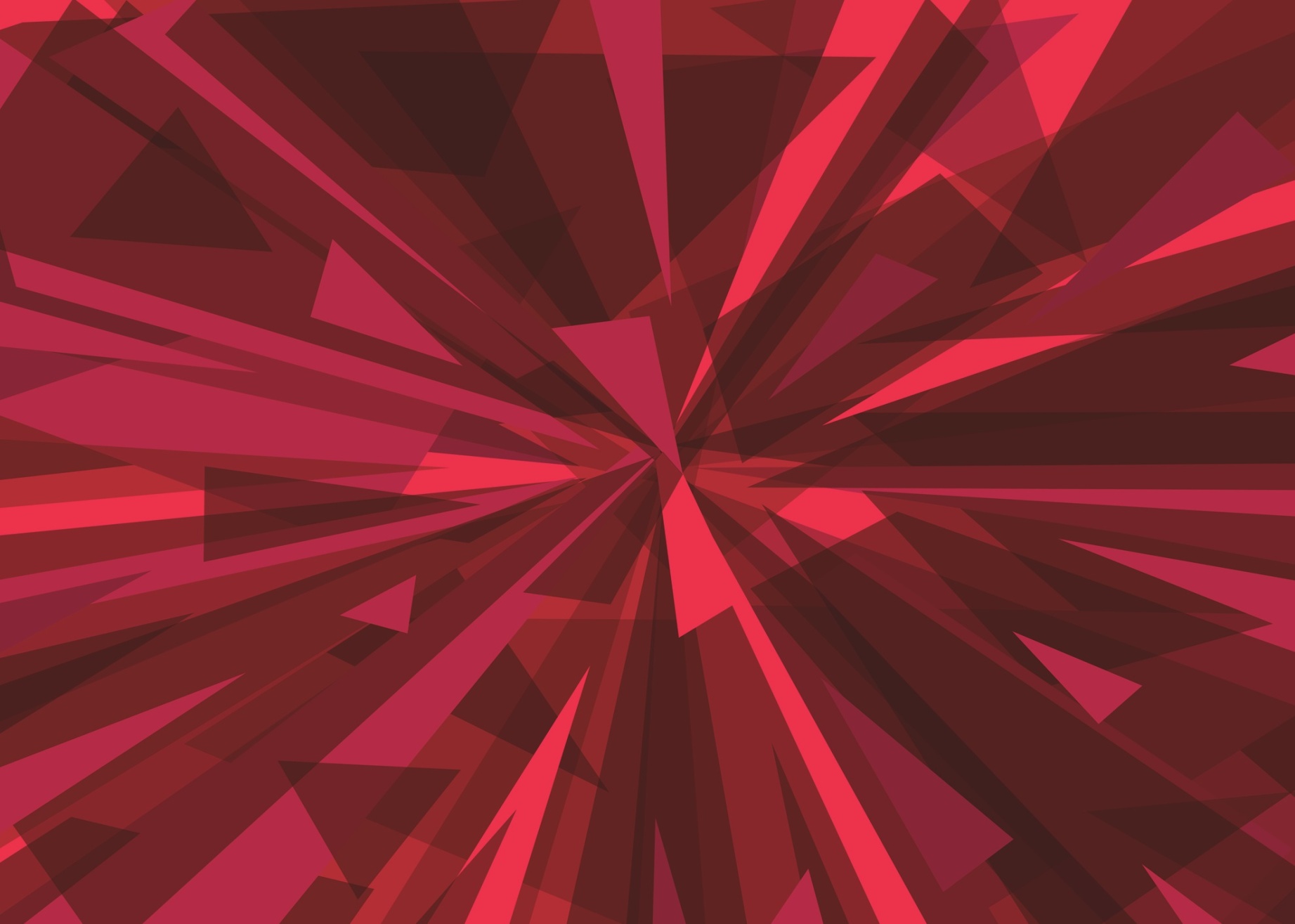 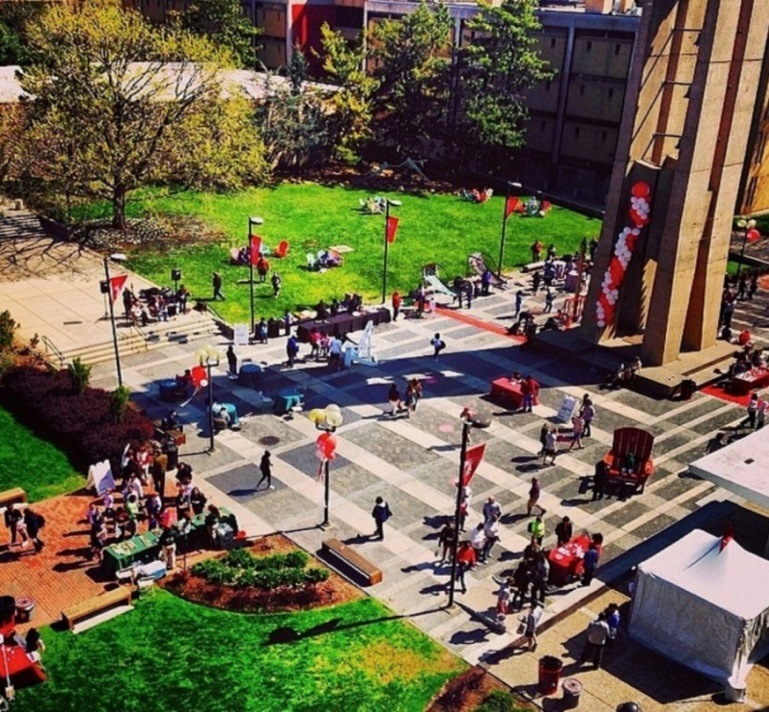 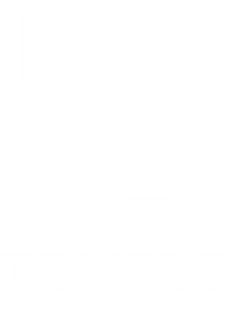 [Speaker Notes: Top Countries of Origin for International Students are Temple are 
-China 
-South Korea 
-India 
-Kuwait 
-Brazil 
-Saudi Arabia 
-Vietnam]
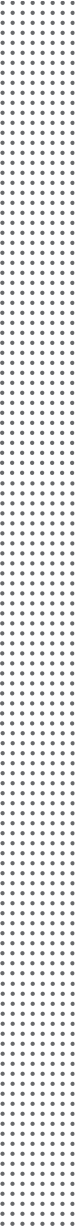 著名校友
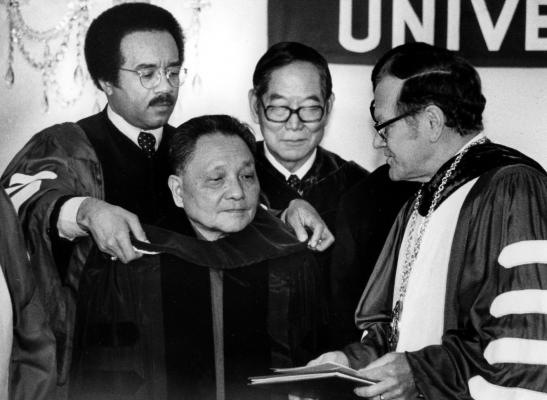 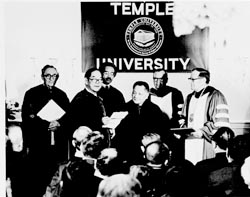 1979年1月天普大学校长授予副总理邓小平荣誉博士学位。
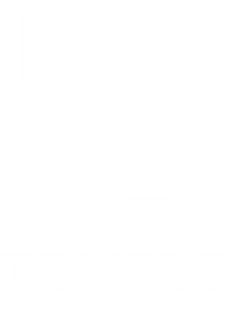 [Speaker Notes: For presentations to Chinese students]
天普之最
#115 全美大学排名 （US News Ranking 2015）
#27 全美大学规模排名
#13 艺术学院
＃61 商学院（名列全美商学院前15%），部分专业排名更高
421个学位课程
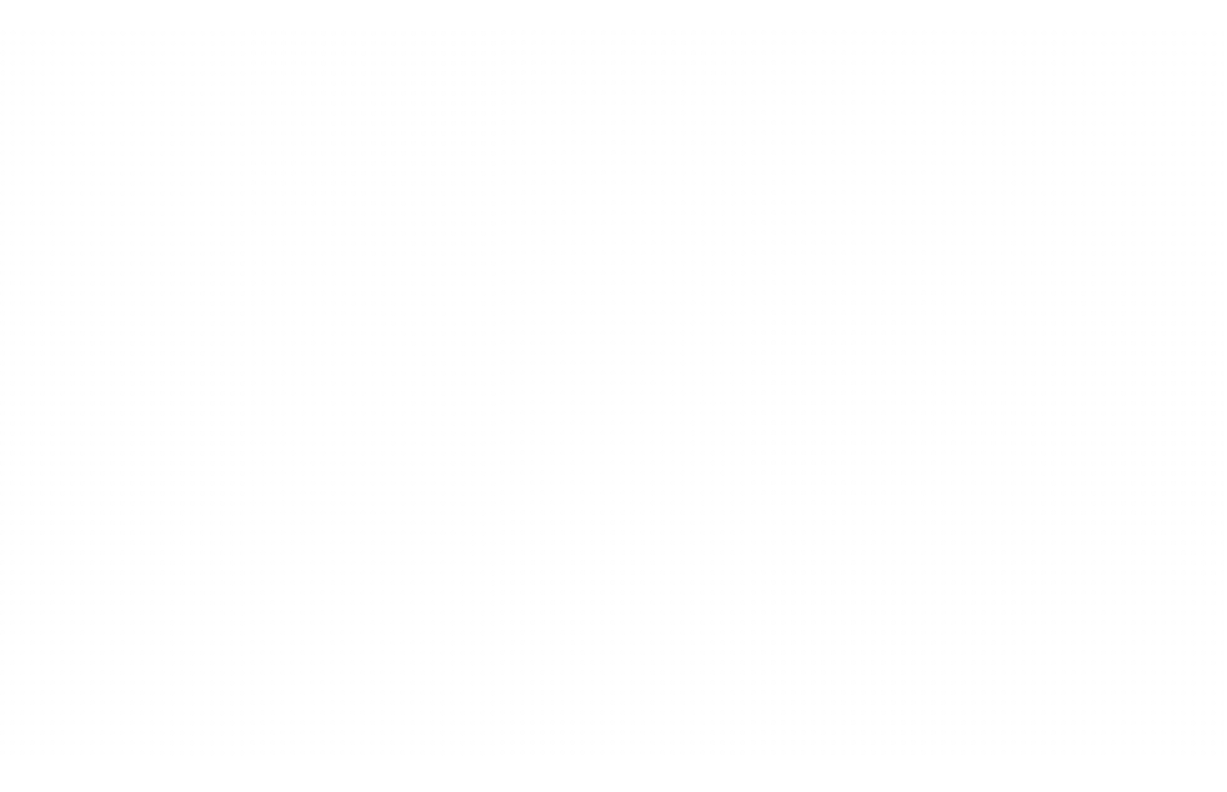 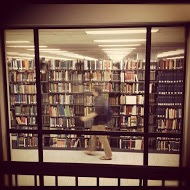 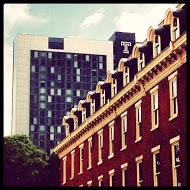 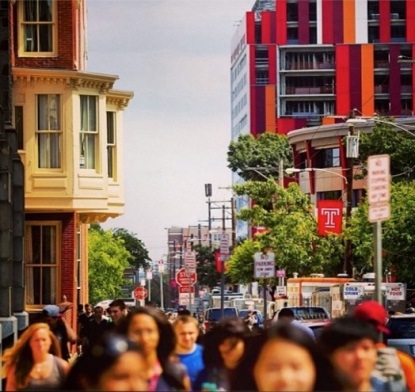 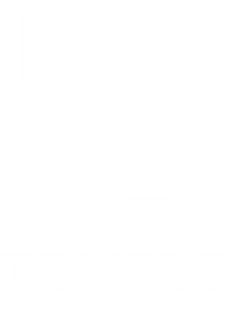 [Speaker Notes: Top Fields of Study are:
Business Management & Marketing
Science and Technology
Engineering
Communications & Journalism 
Visual & Performing Arts]
天普大学
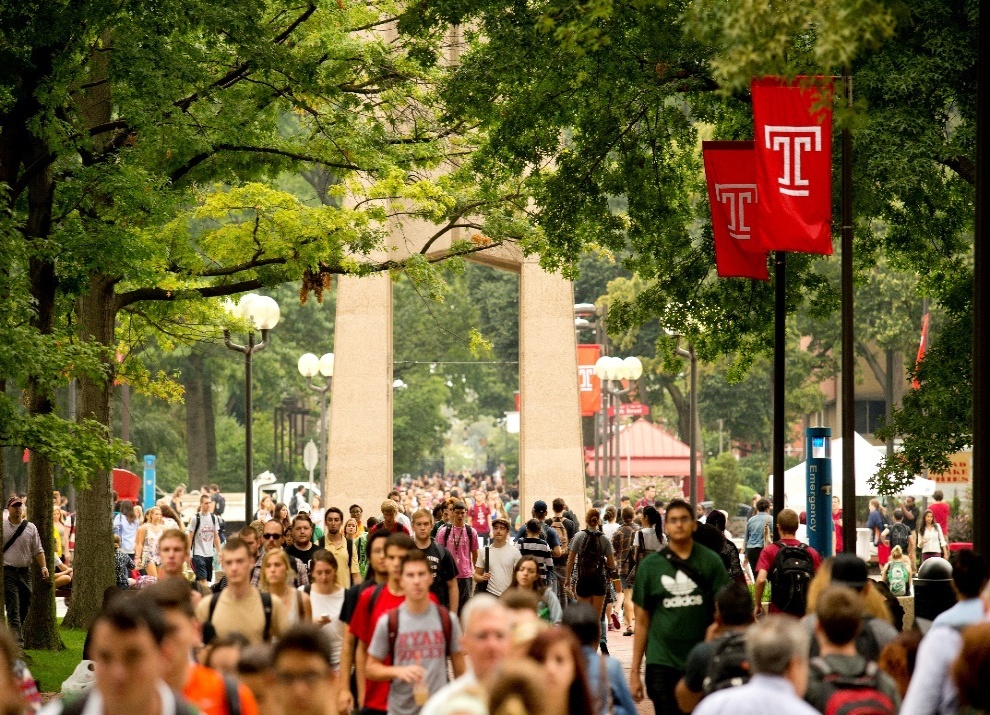 《普林斯顿评论》最佳大学
世界上首所在人体细胞中去除HIV(自艾滋病病毒)的学校
卡内基高等院校分类法：全美2000所研究型大学中名列第29

MBA在线课程排名＃1，BBA＃6
保险课程 #4 
风险管理＃5
人力资源＃7
国际商务#13
MIS＃14
会计前50名
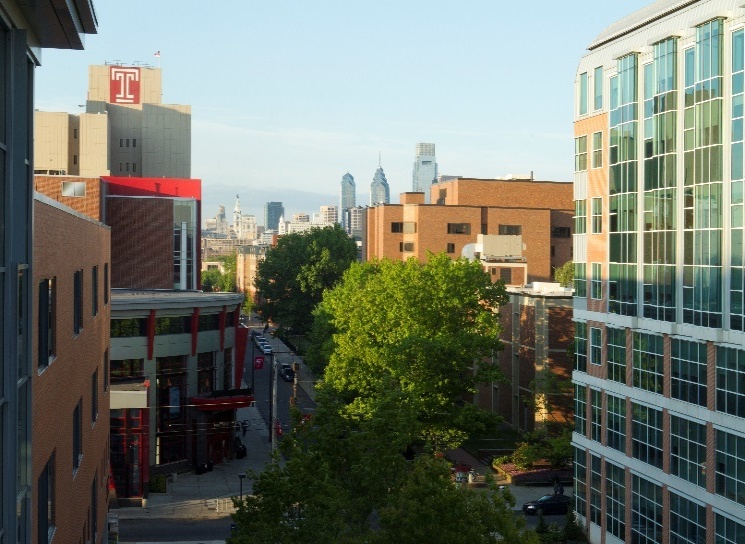 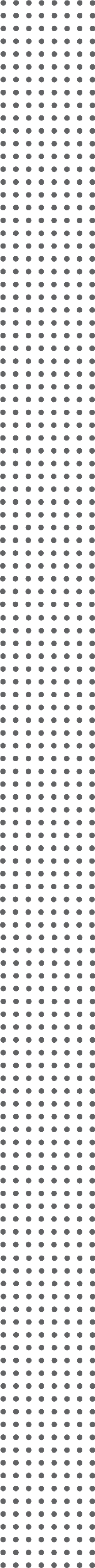 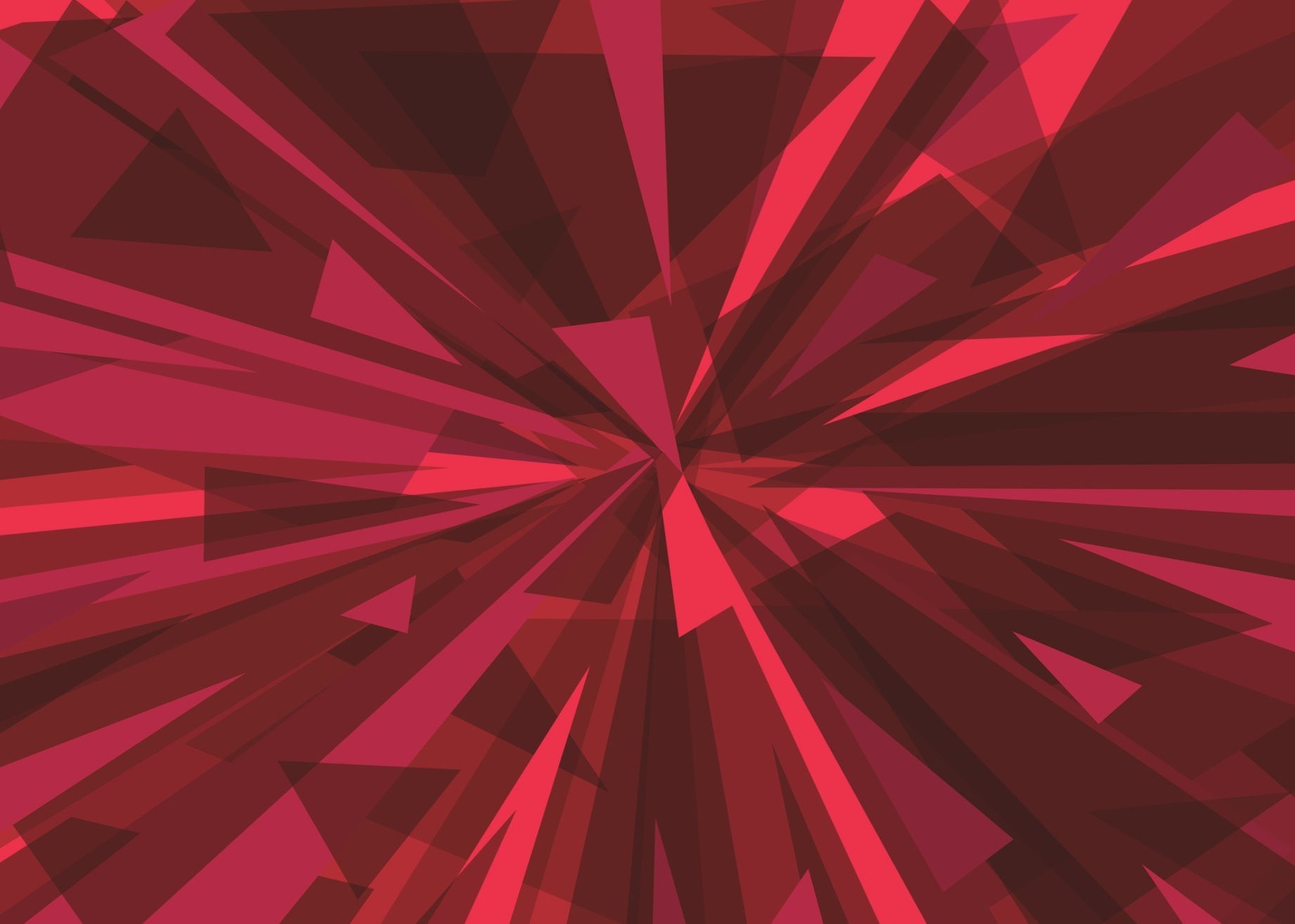 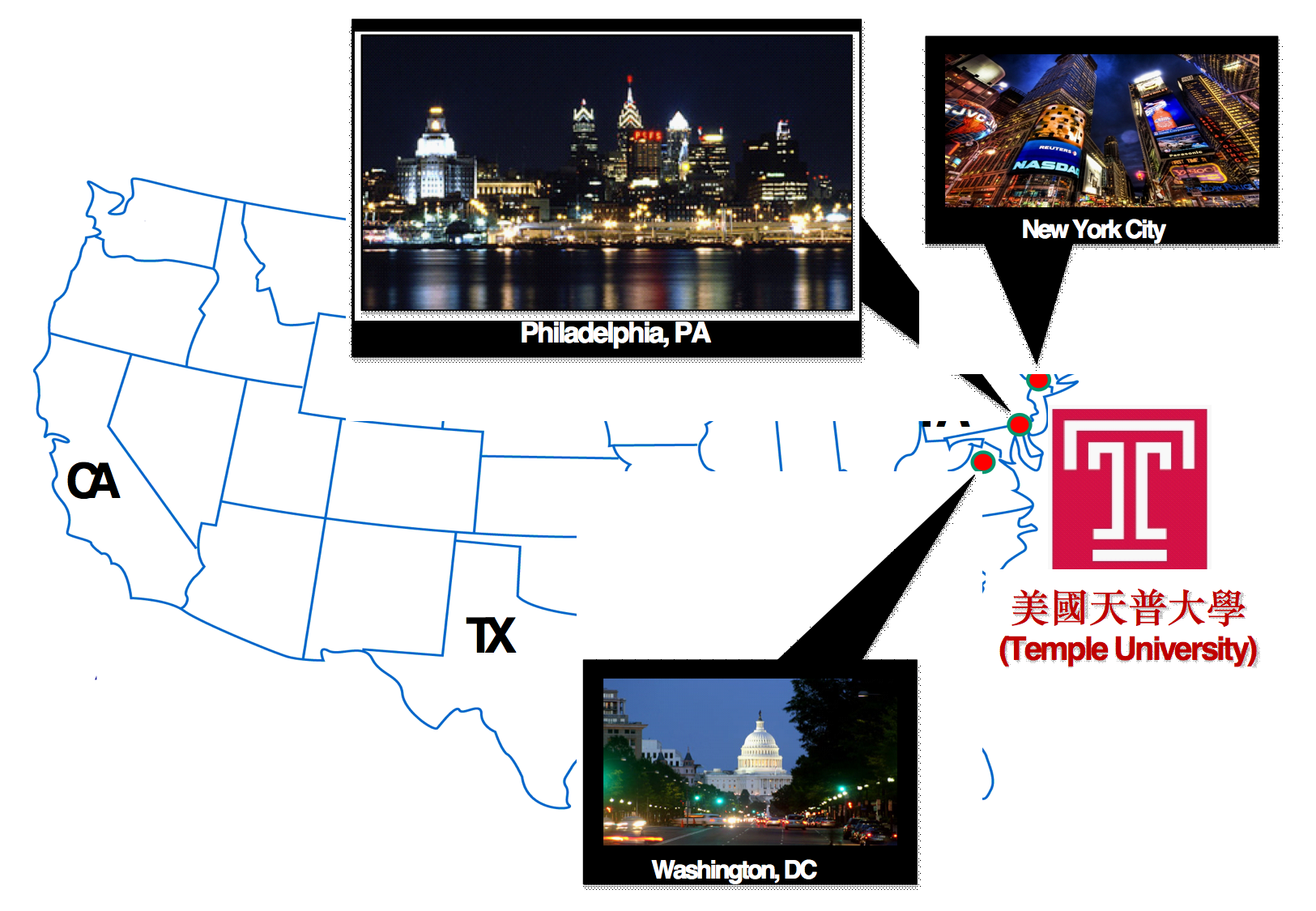 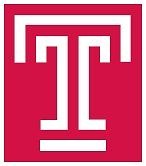 我们的位置
主校区距费城市中心2.5公里，设有公交车站，地铁，火车站。
距纽约市150公里；距离华盛顿特区200公里。
离大西洋城、波科诺山区近。
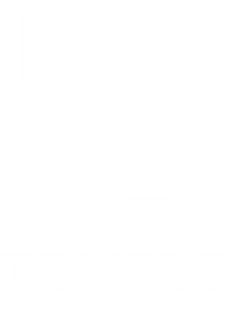 费城-之城市美国第五大城市，第一任首都，同时还是一座拥有60多所大学及学院的大学城。美国唯一的联合国世界文化遗产城市。美国最值得旅游城市《孤独星球杂志》。运动之城 （例如76人NBA职业篮球队）。
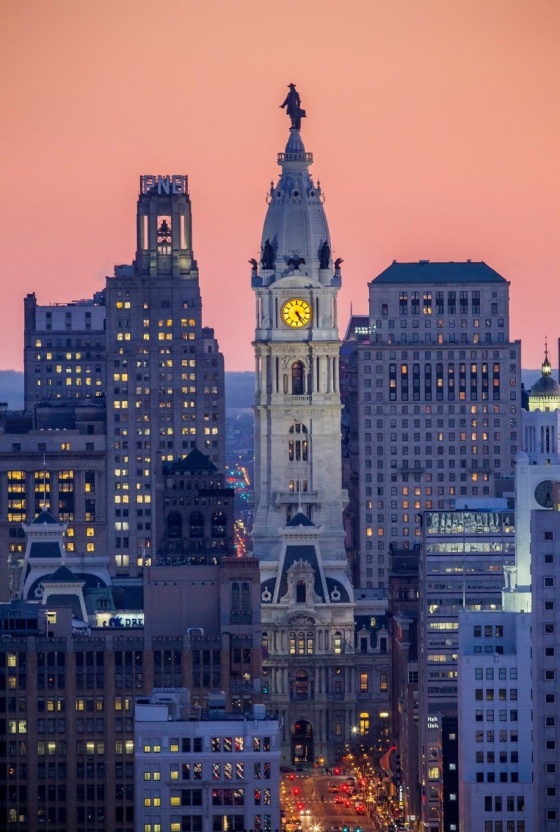 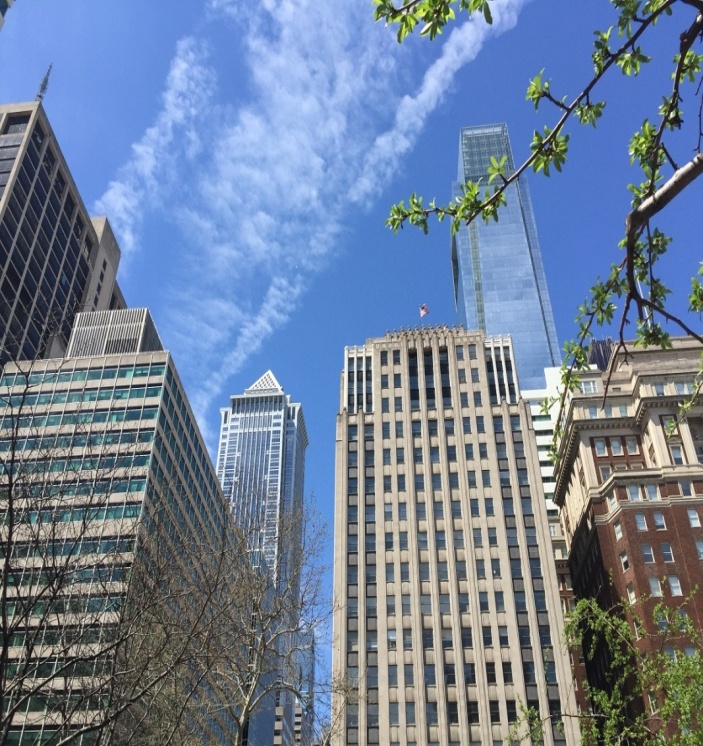 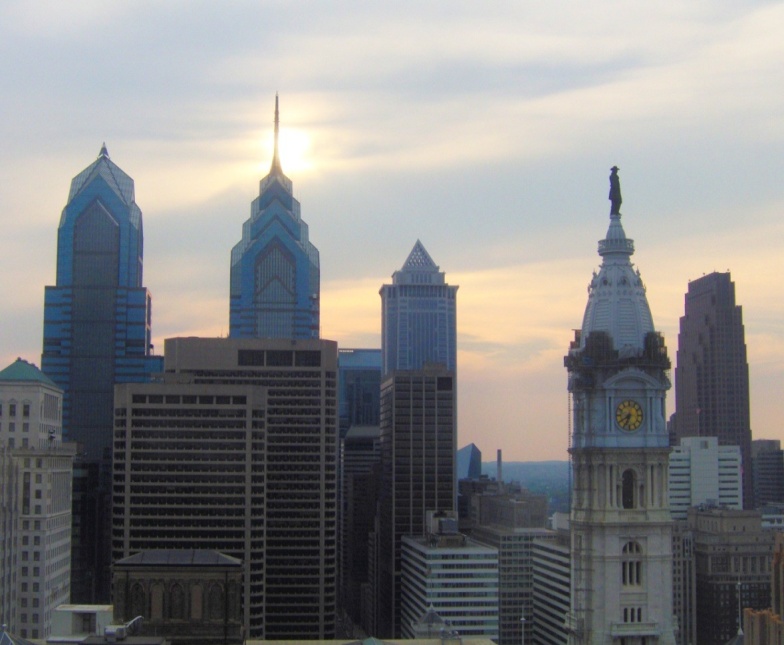 费城-之郊外 一个四季分明、动静结合的美丽城市
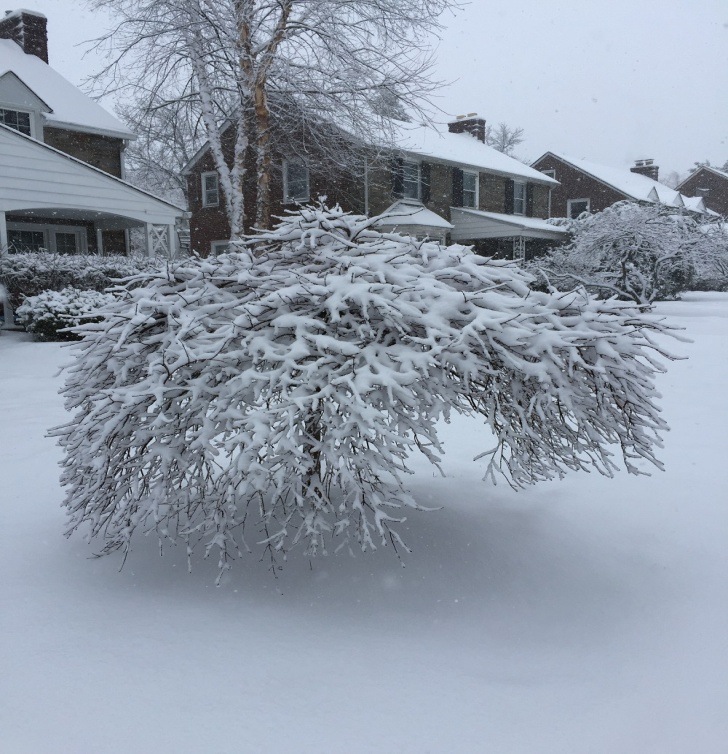 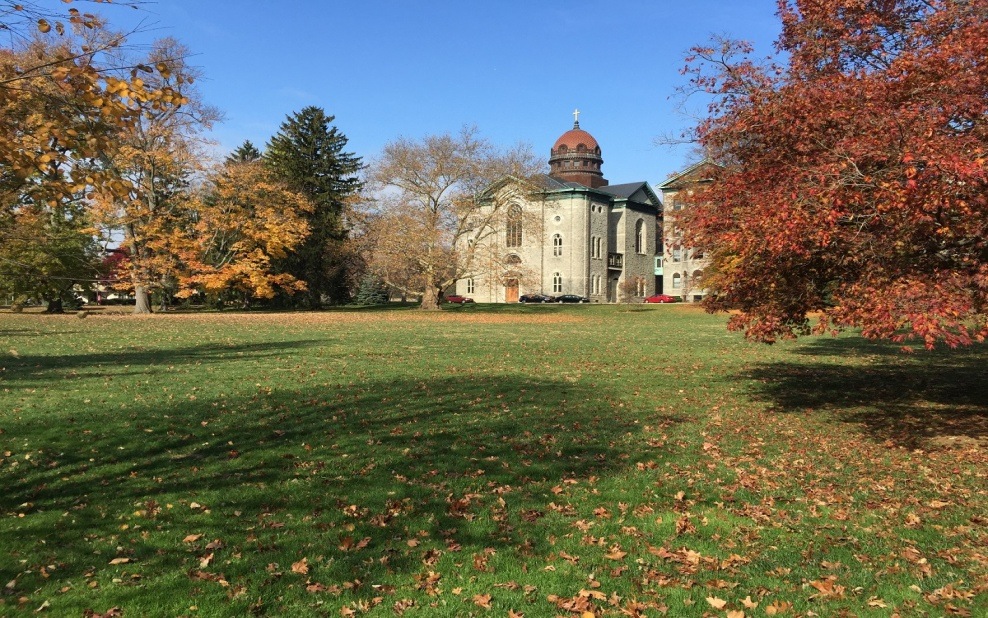 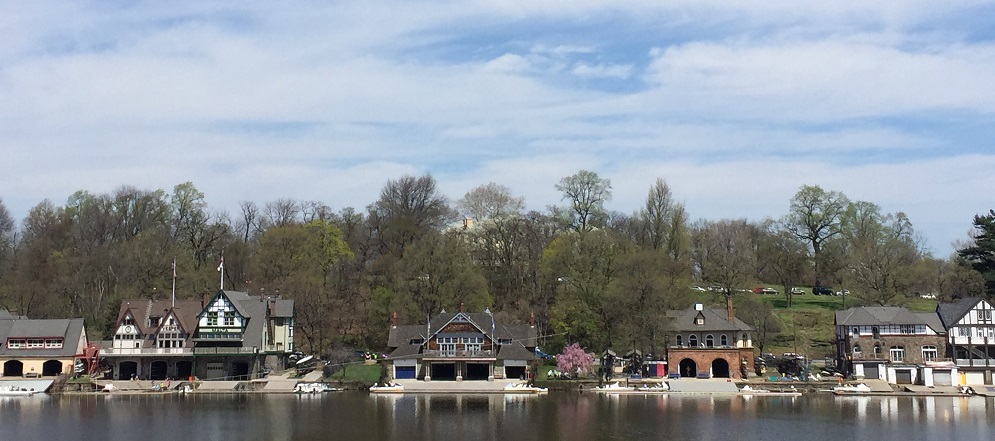 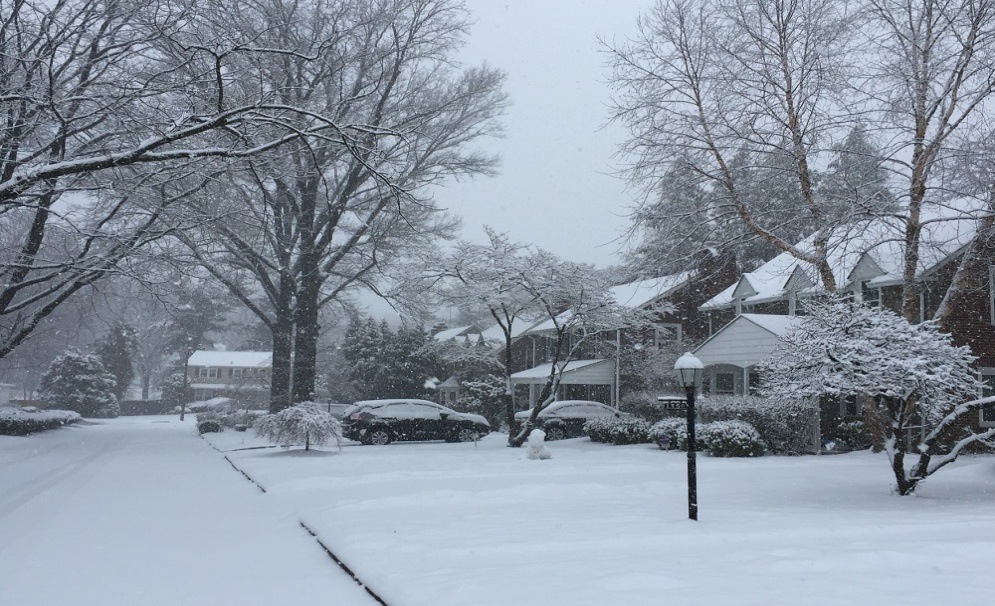 校园-主校区
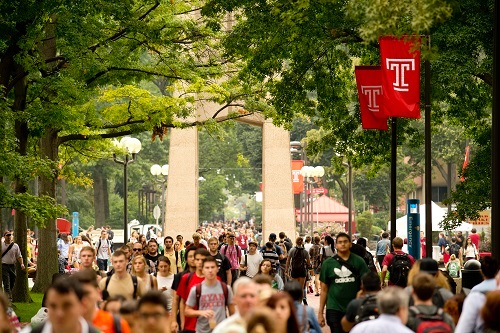 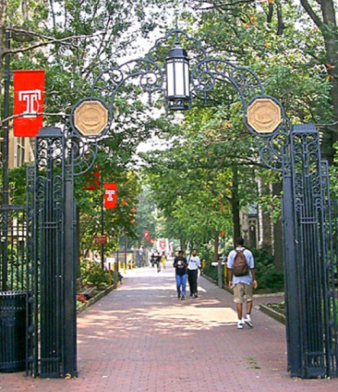 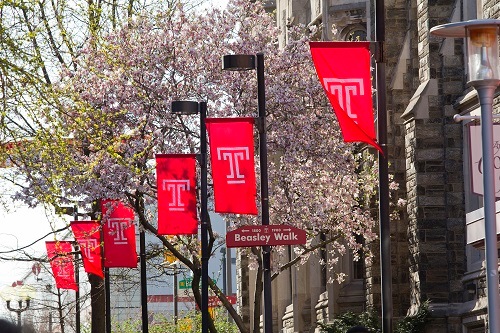 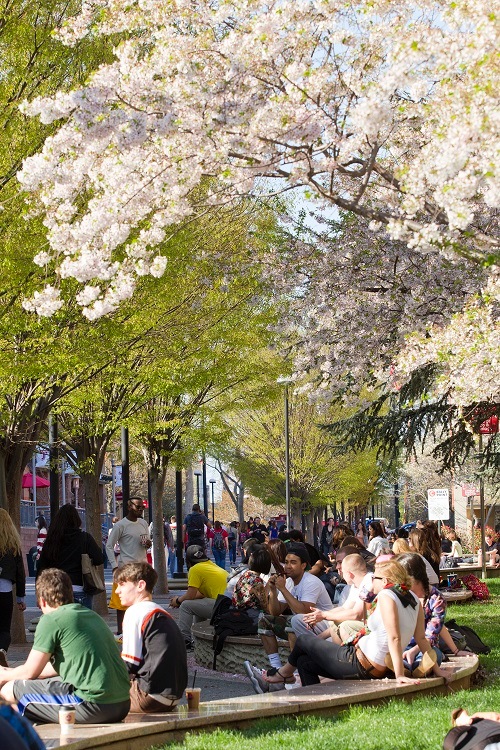 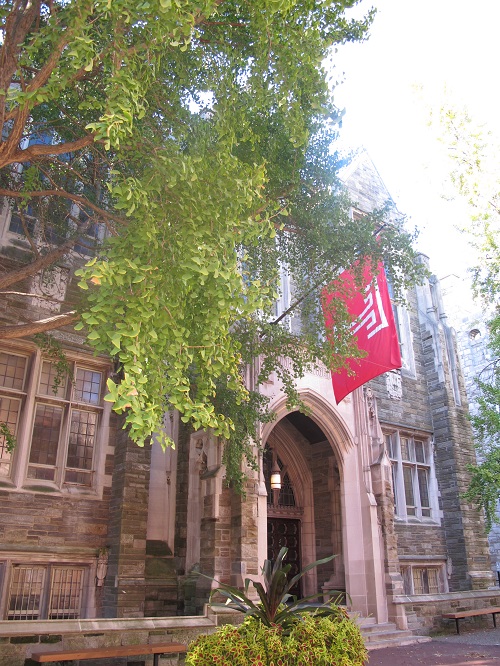 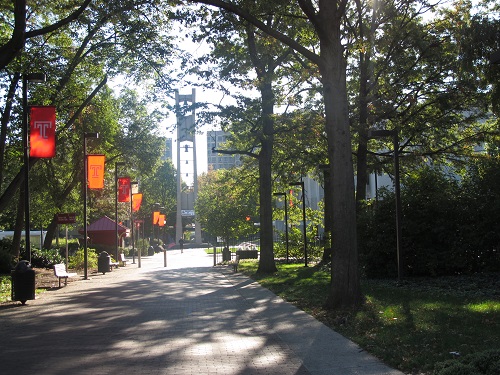 郊区，CBD校区罗马，东京分校
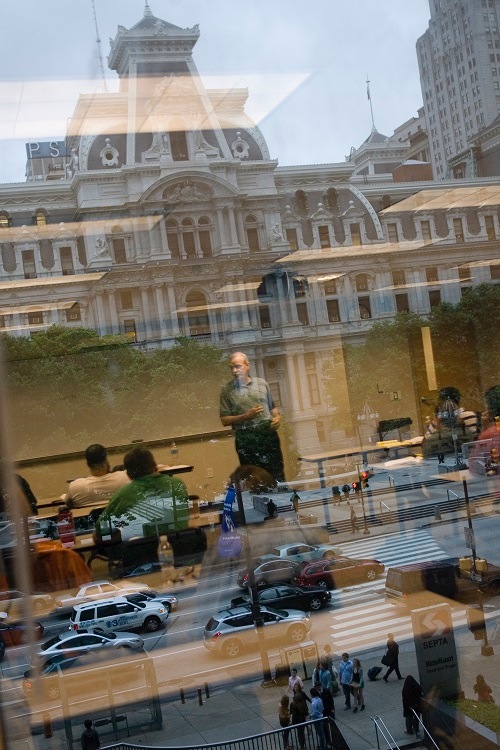 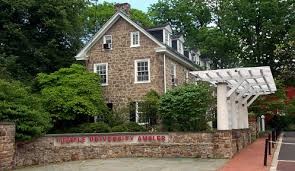 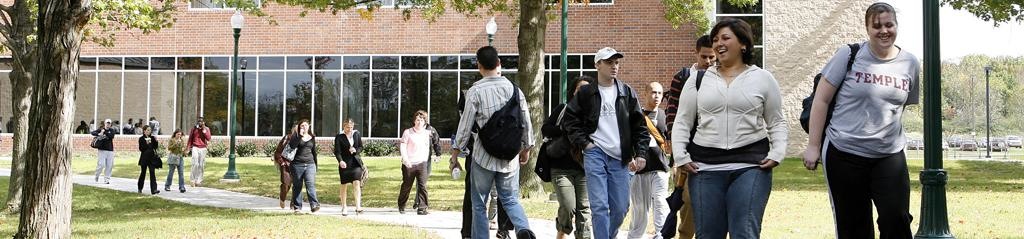 艺术
校友亮点
昆瑙·内亚，目前在CBS情景喜剧《生活大爆炸》中作为常规角色出演
博雅舞蹈与音乐学院
艺术与生活质量研究中心
校友成就: 管弦乐队, 百老汇, 格莱美提名, 音乐室所有人, 舞蹈编排
泰勒艺术学院

戏剧，电影和媒体艺术系
在纽约和洛杉矶实习
Diamond 电影节
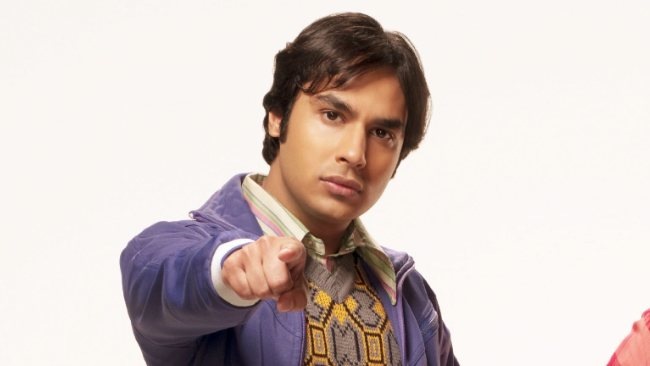 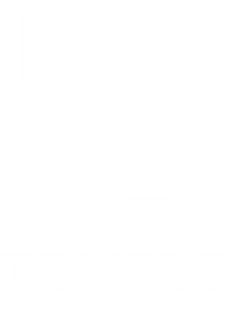 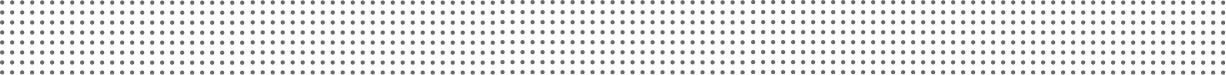 近年毕业的华人校友- 凤凰网  李亚
1993-1999：美国Verizon电信公司、DLJ证券交易部、雷曼兄弟风险管理部、摩根斯坦利任职。

1995年在纽约创办网络社区Global Villager Inc.并于2000年被Startec Global Communications Inc.收购；

2002年任光通电信公司COO兼美国分公司总裁，2004年任Techedge Inc.公司COO兼CFO。

1996-2006：美国中国商会、美国华人全国委员会、美中事务委员会等组织任常务理事，现北京大学新媒体营销传播研究中心任客座研究员。

2006年加入凤凰网，担任COO。
1991年毕业于中国科技大学自动控制专业；
1992年获得美国天普大学计算机科学硕士学位；
1993-1995年就读于沃顿商学院高级管理班。
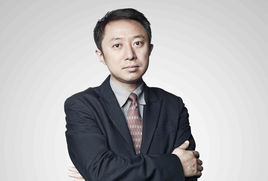 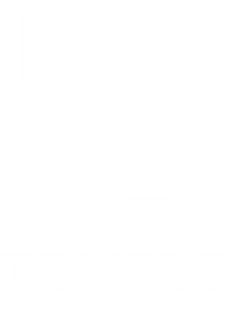 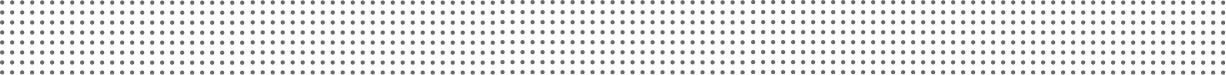 国际生的特殊关照: InternationOWL!
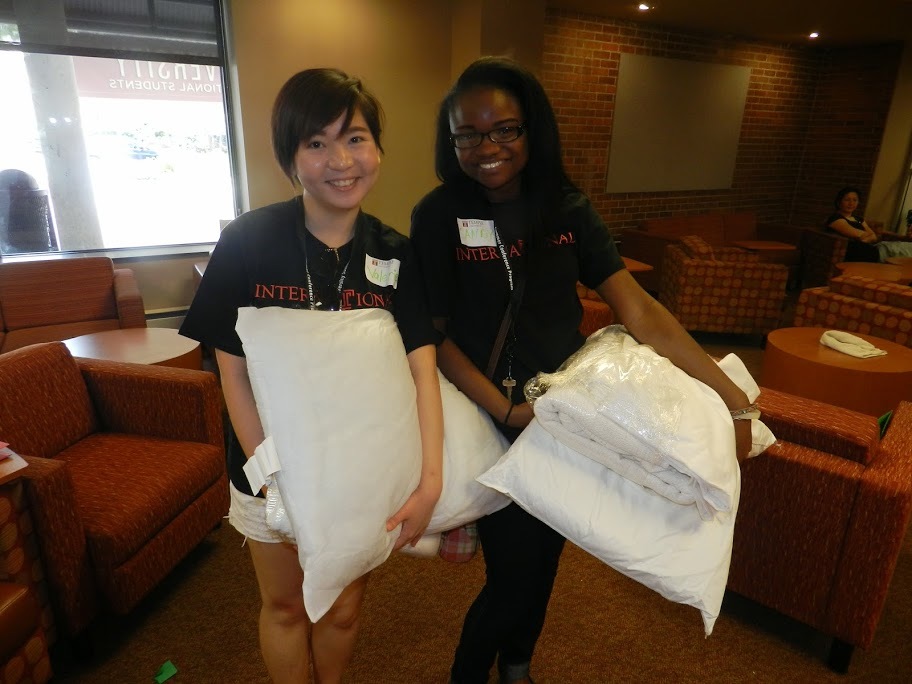 很多大学为国际学生提供基本服务，而天普提供的…更多更多 
*国际生不同类别的入学培训（Orientation）
*邀请中国驻纽约总领馆的教育参赞来为中国学生讲解相关知识
*就业中心 （Career Center)以及各个学院不同的毕业生就业分享
*留学生服务部随时帮助学生解决签证、相关问题
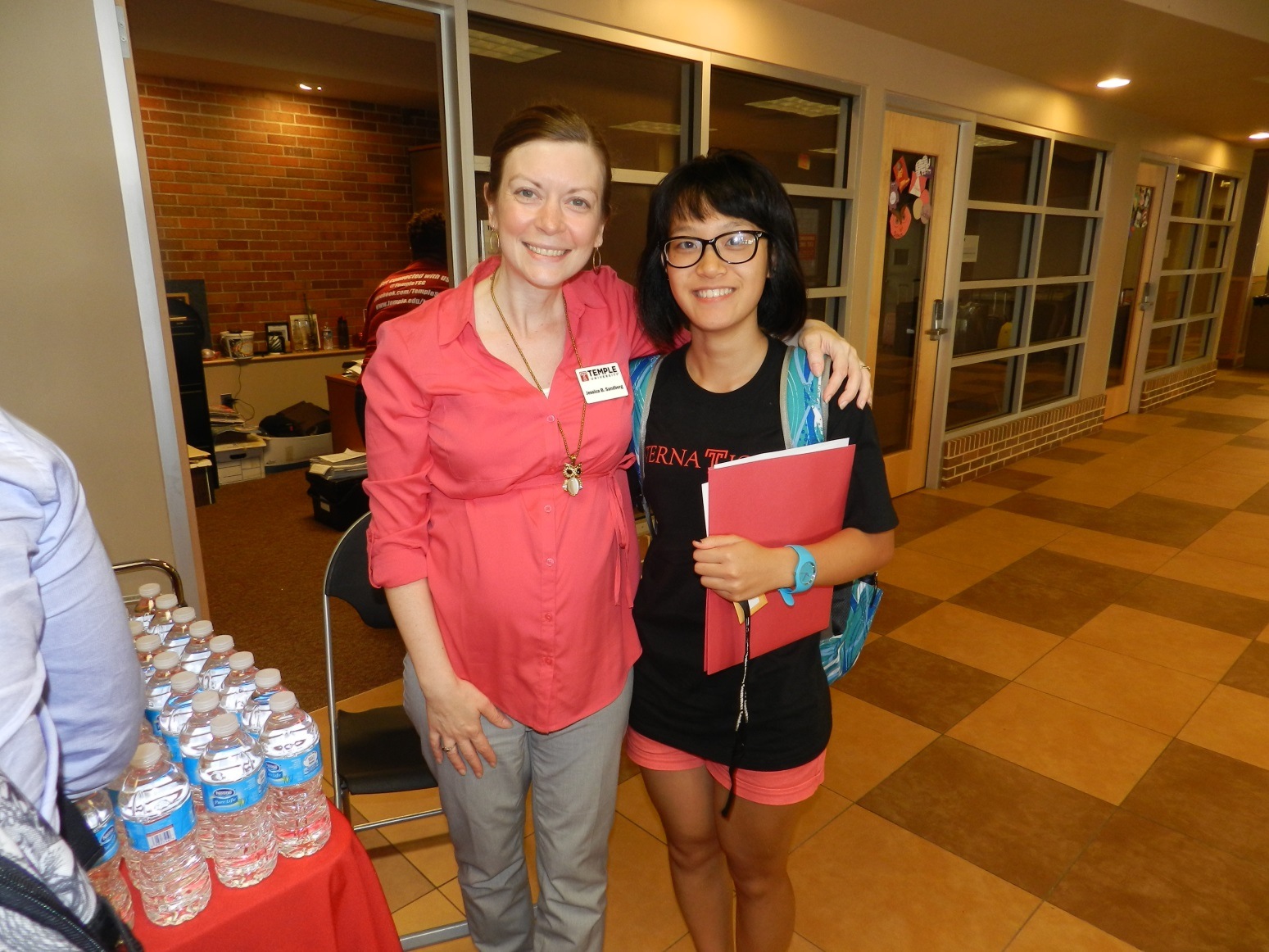 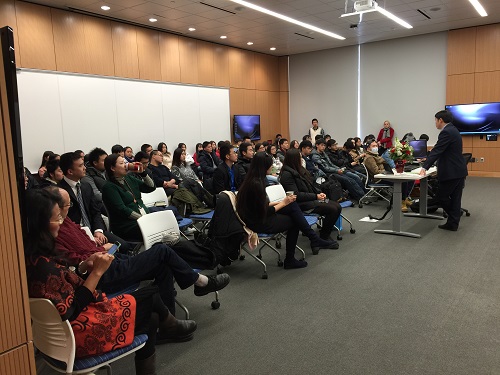 [Speaker Notes: **If there is time or interest, you can show the Football 101 VIDEO

Services to mention
Pre-Arrival Support
In-Residence Orientation
Ongoing Support (you can mention some of the following):
Academic Support
Residence Hall Services
IRC Program for Off-Campus Living
Cookies & Check-In: Residence Hall Visits
Living Learning Communities
Integration into American culture
Intro to American Football
Conversation Partners
Temp-pals
A team of caring professionals from entrance to exit]
TECH Center，Writing Center….
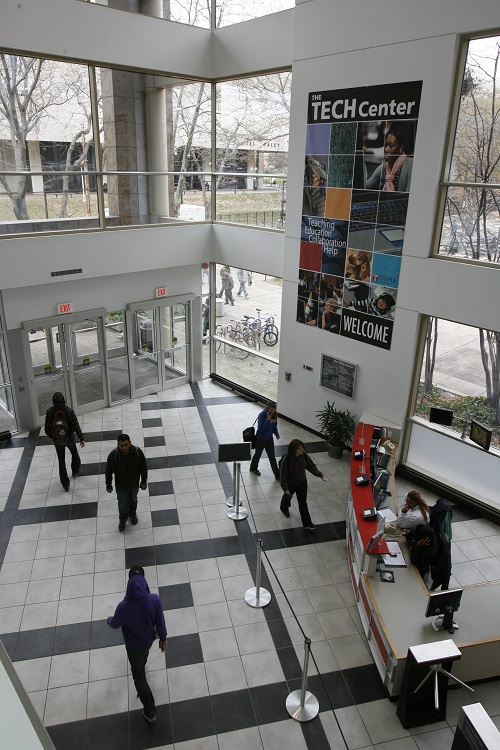 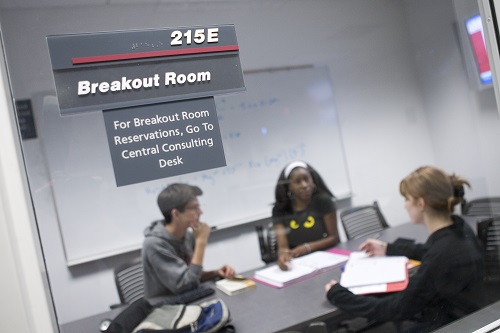 美国最大的学生计算机实验室
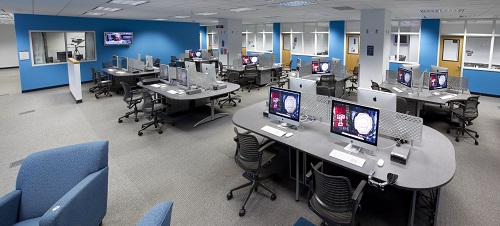 [Speaker Notes: **If there is time or interest, you can show the Football 101 VIDEO

Services to mention
Pre-Arrival Support
In-Residence Orientation
Ongoing Support (you can mention some of the following):
Academic Support
Residence Hall Services
IRC Program for Off-Campus Living
Cookies & Check-In: Residence Hall Visits
Living Learning Communities
Integration into American culture
Intro to American Football
Conversation Partners
Temp-pals
A team of caring professionals from entrance to exit]
Temple university天普大学
Philadelphia, Pennsylvania USA
美国 宾夕法尼亚 费城
Dual Bachelor’s Master’s Degree Program (3+2)
DBMD本硕连读项目
DBMD 本硕连读项目
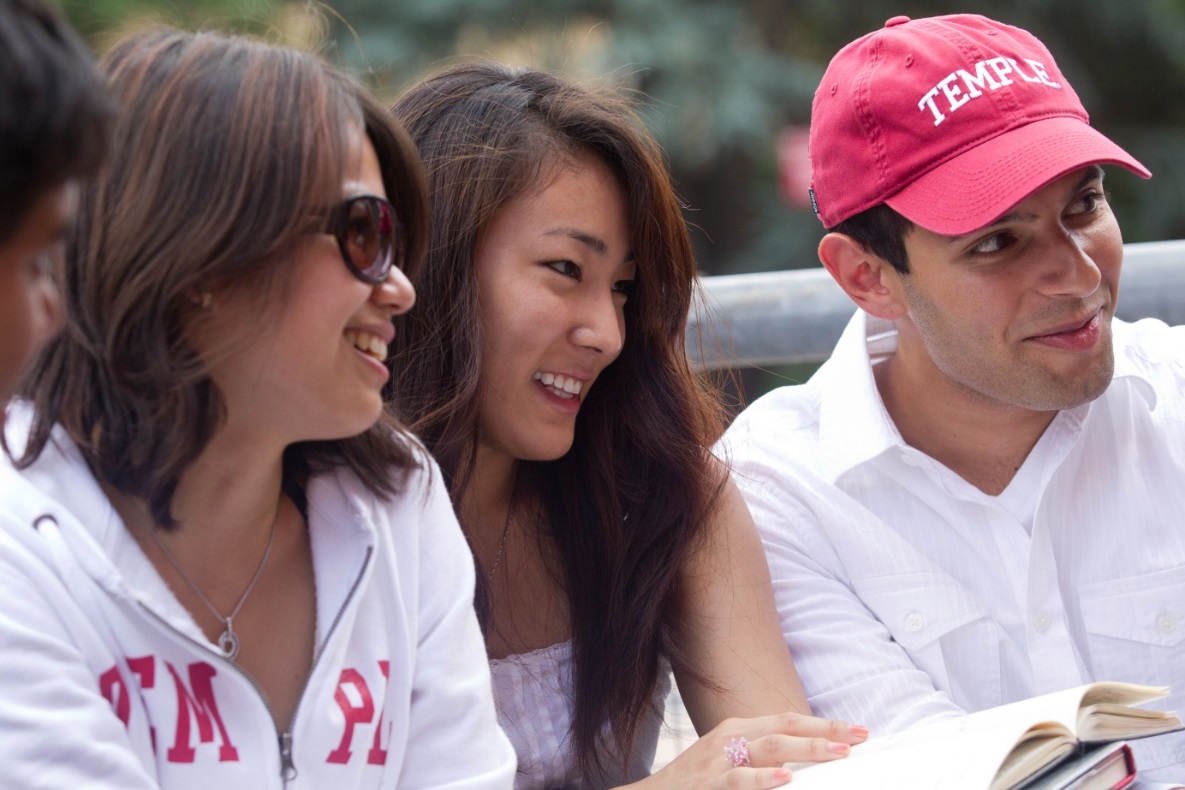 详情请关注(temple.edu/provost/international/gp/programs/dbmd.html) 
   学生将在中国的大学学习前3年的本科课程，在天普大学学习2年硕士课程的同时完成本科最后一年的学习。本硕连续共5年时间。
DBMD的课程是怎么安排的?
学生将获得中国大学的学士学位及天普大学的硕士学位。
中国国内大学本科
天普大学硕士
DBMD的优势?
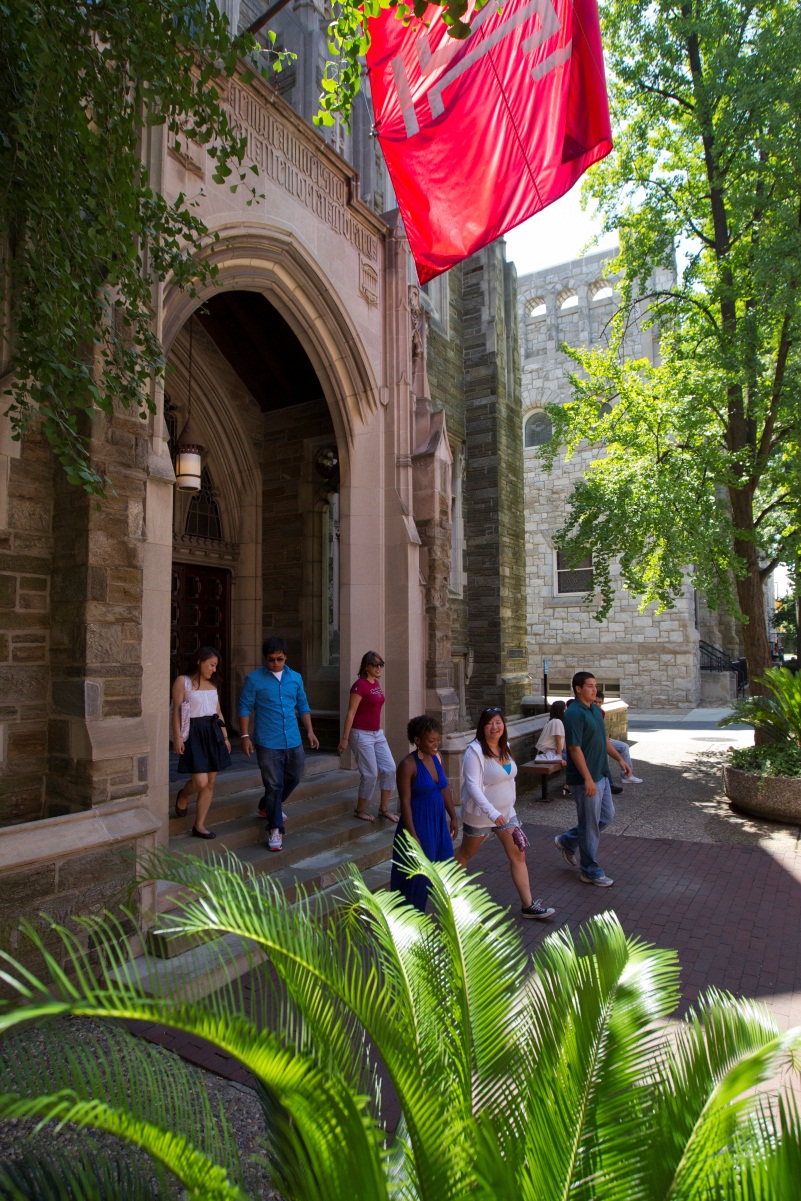 免GRE (商科除外，需提供GMAT)
学生在第二年将有机会获得研究生助教奖学金 (最高可达到100%学费减免)
缩短一年学习时间
校友关系
100%获得校内住宿
奖学金
获得来自学校的特殊照顾，协助学生尽快融入美国文化。
如何申请?
DBMD项目欢迎中国合作大学大三或大四，并且剩余课程不超过3门的的优秀学生来申请。
GPA 3.0/4.0 (优先)
TOEFL® 托福 (iBT) 79  (最低要求)
商学院、传媒学院：100
平均录取分数： 85
IELTS™ 雅思 6.5
商学院、传媒学院：7.0
申请商科的学生需提供GMAT或 GRE ; 百分比至少高于65th
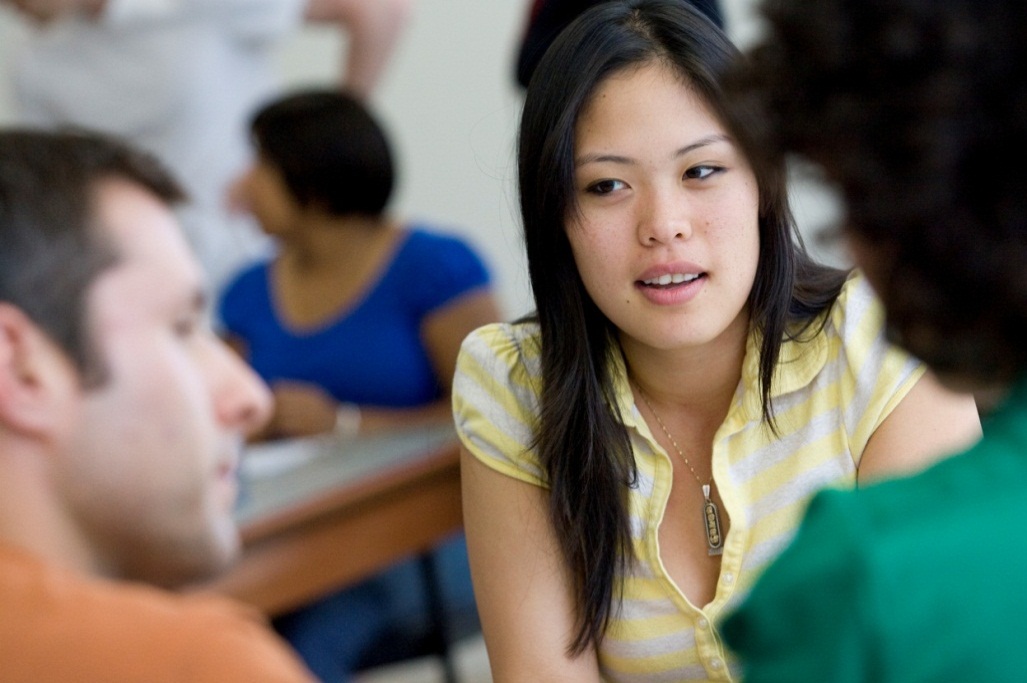 哪些专业提供DBMD项目 (部分)全部专业列表请见 at temple.edu/provost/international/gp/programs/dbmd-master.html
费用 |2015-2016
DBMD 奖学金
第一学期
US$1,000 for entering GPA < 3.31		
US$1,500 for entering GPA > 3.31	

后三个学期
20% of tuition for GPA 3.61 - 4.00
15% of tuition for GPA 3.31 - 3.60
10% of tuition for GPA 3.00 - 3.30
0% < 3.0 (minimum GPA required to hold graduate student standing)
DBMD 学生毕业后
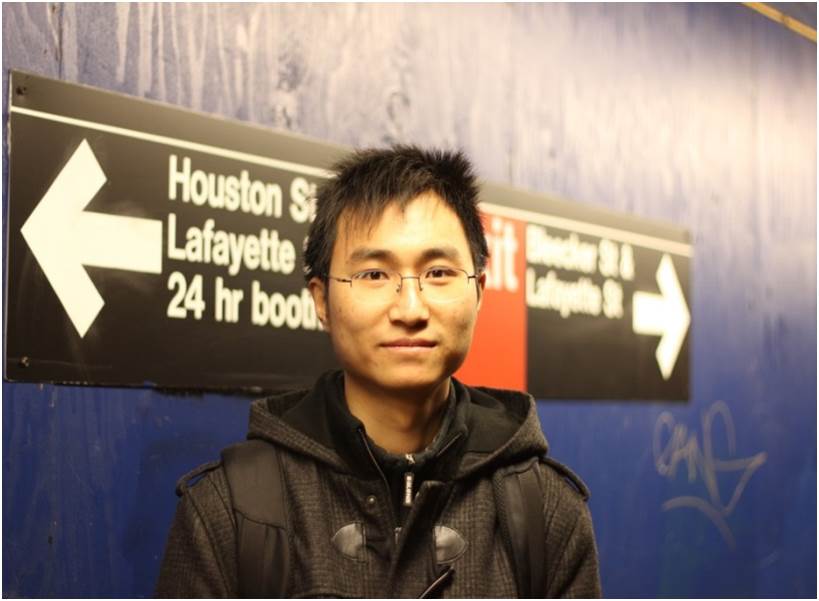 尹田之兮怀俄明大学博士
本科: 厦门大学 数学及应用数学学士学位
DBMD: 天普大学 精算学硕士学位
DBMD
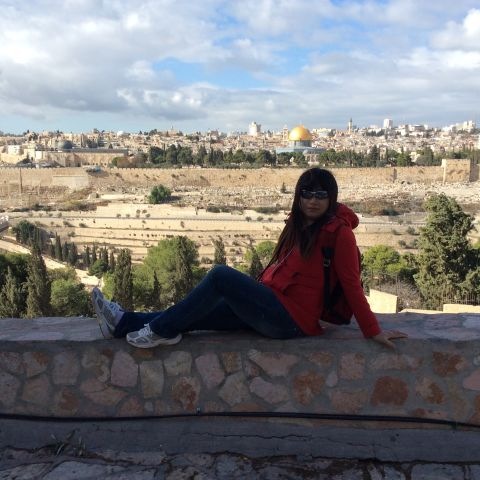 张思思Honeywell霍尼韦尔 市场战略专员我非常自豪可以成为天普大学的一员，并且无比怀念我在天普的时光。我时常想念那里的人，那座城市，那个校园，包括校园里的小松鼠和美国味道的中餐。我在这里学到了很多东西，不仅是在课堂上，也来自学校的各种各样的活动和组织中。两年的学习中，天普大学给予了我很多，丰富了我的人生，我很感谢她。                                                                ——2016年3月
本科: 中国科技大学 生命科学学士学位
DBMD: 天普大学 通讯管理硕士学位
DBMD Alumni
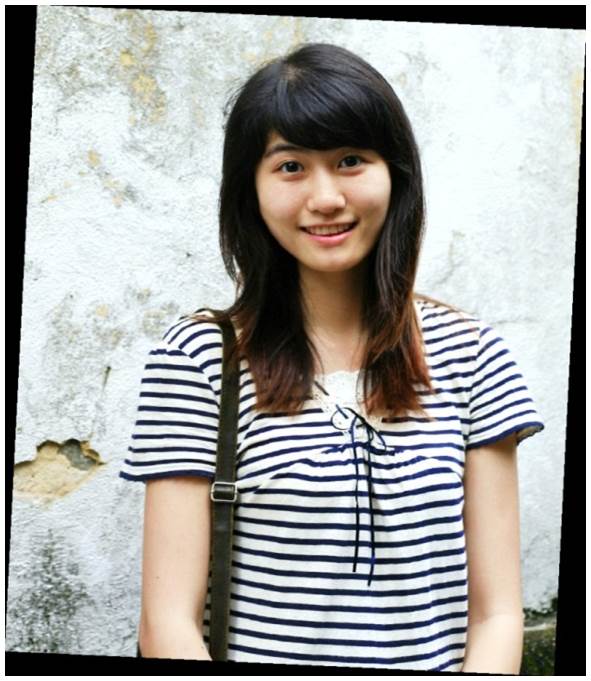 Yan WangXYZ Impression纽约顶级时尚工作室摄影师
本科: 厦门大学 市场营销与广告学士学位
DBMD: 天普大学 通讯管理硕士学位
在世界获得成功:
国家能源部(科威特)
Natura Cosmeticos (巴西)
霂山资本(中国)
百奥泰国际会议 (中国)
Samjong KPMG (韩国)
釜山国际电影节(韩国)
Alimentacion y Bienestar SA (墨西哥)
HMI 集团 (台湾)
Immunocore Limited (英国)
公共电视4台 (英国)
KEO International Consultants (阿联酋)
年利达律师事务所（Linklaters） (英国)
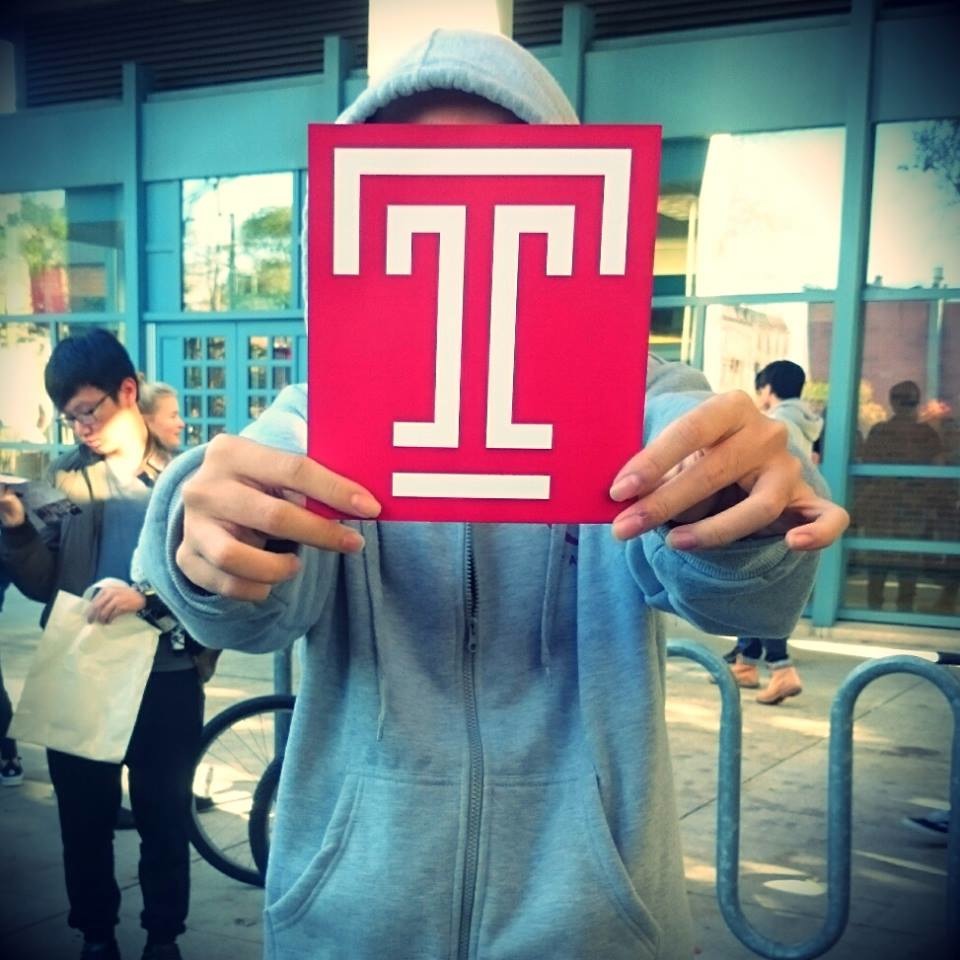 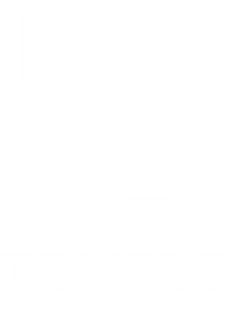 [Speaker Notes: In 2014, 93% of graduates from the Fox School of Business* reported job placement within 6 months of graduation.]
申请日期
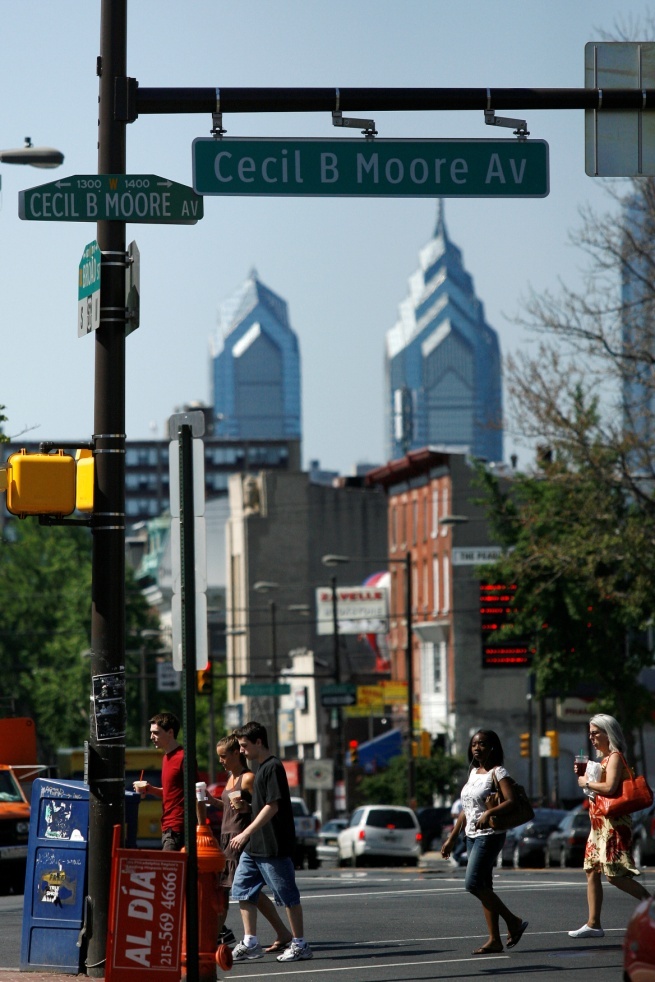 秋季截止日期:  3月15日
春季截止日期:  10月15日
课程日期	
	8月25日 – 12月17日
	1月12日 – 5月6日
   网申链接：  temple.edu/international/gp/programs/dbmd.html
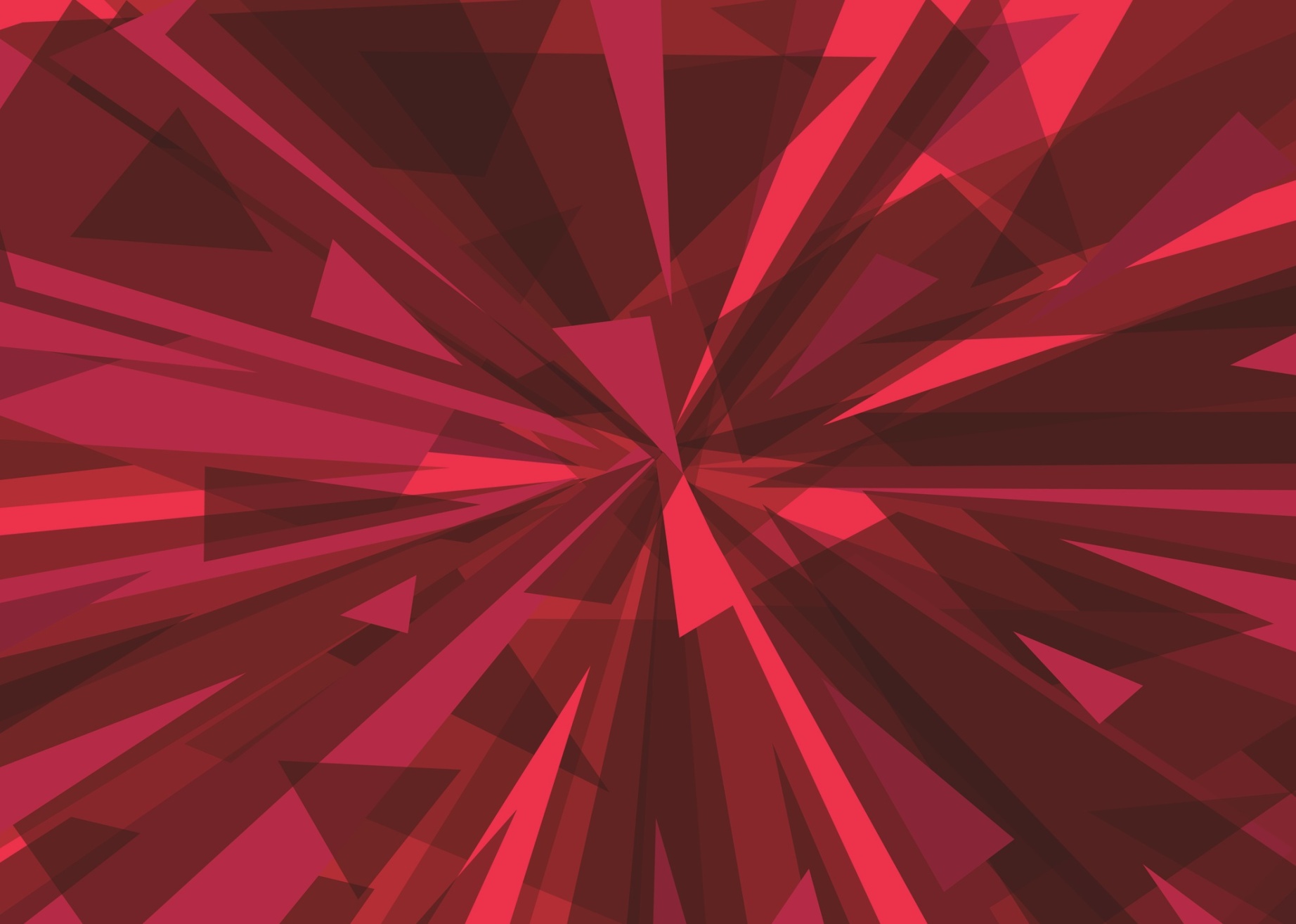 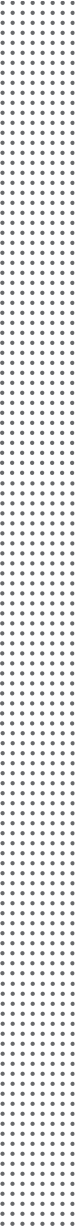 体育运动与社团活动
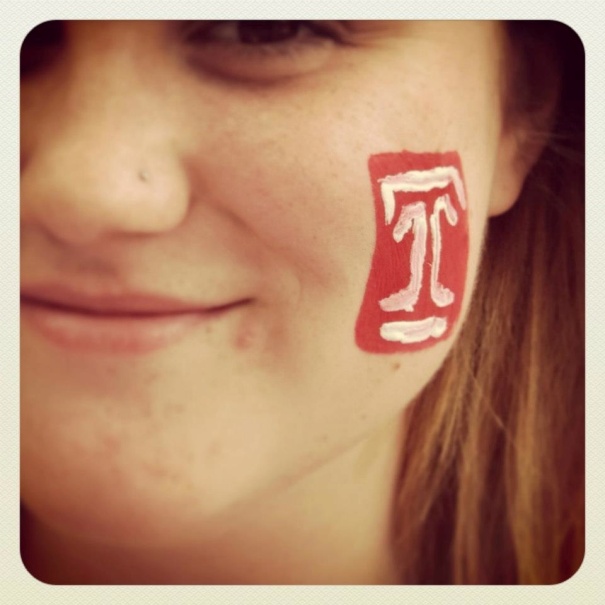 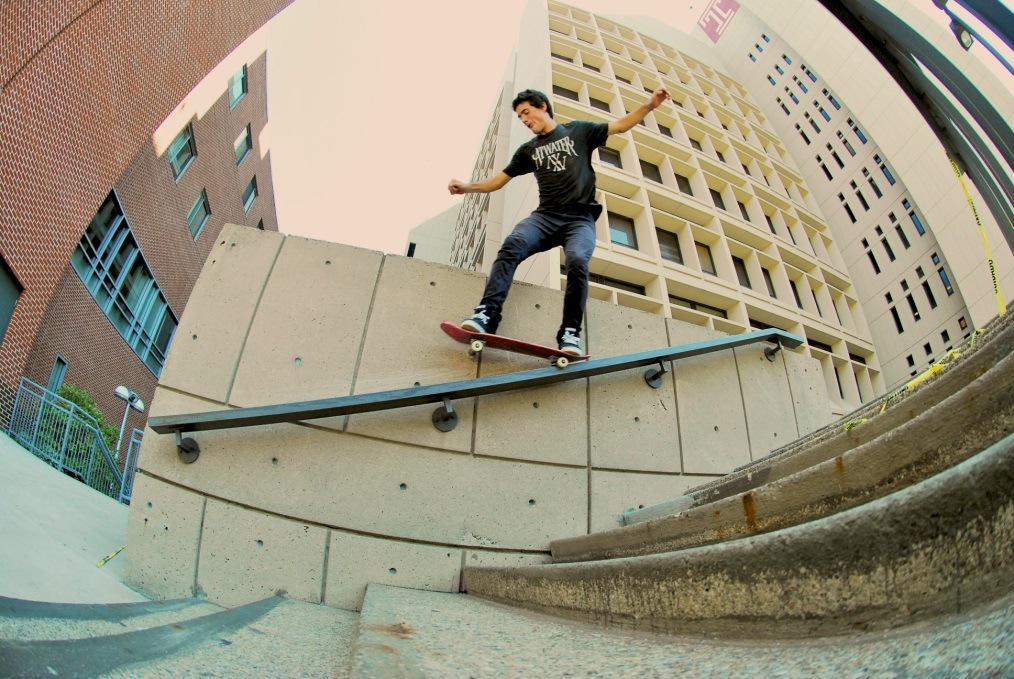 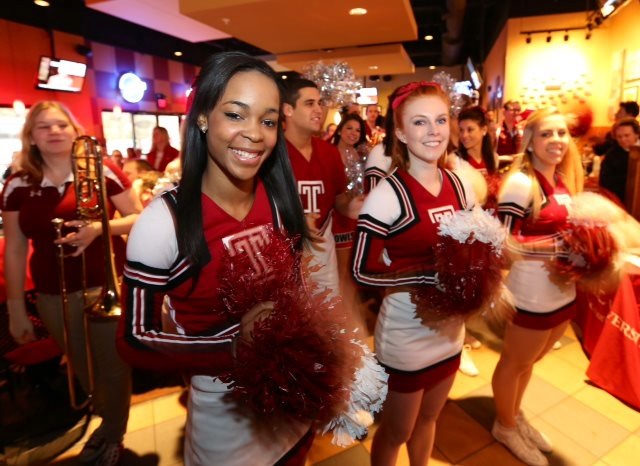 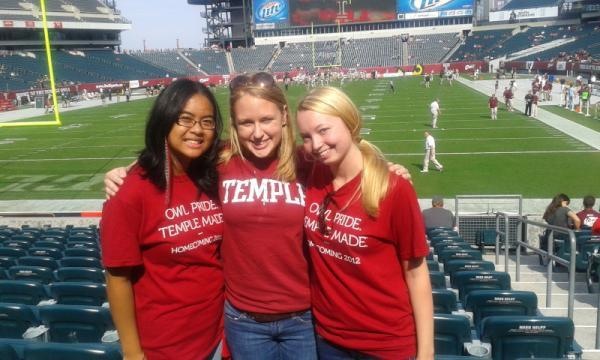 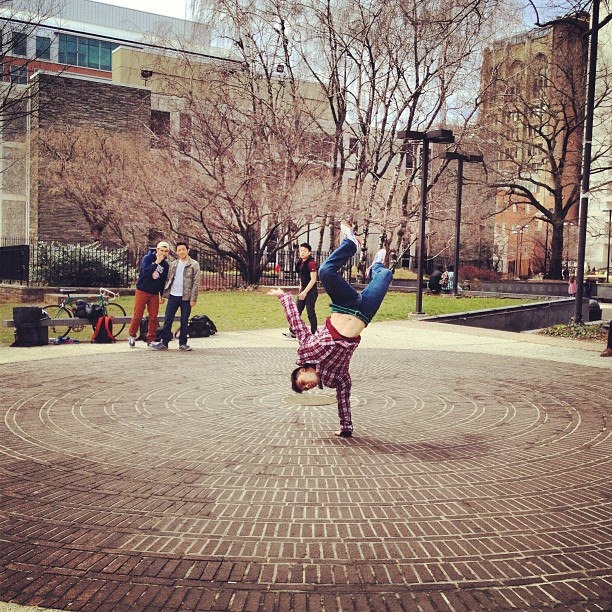 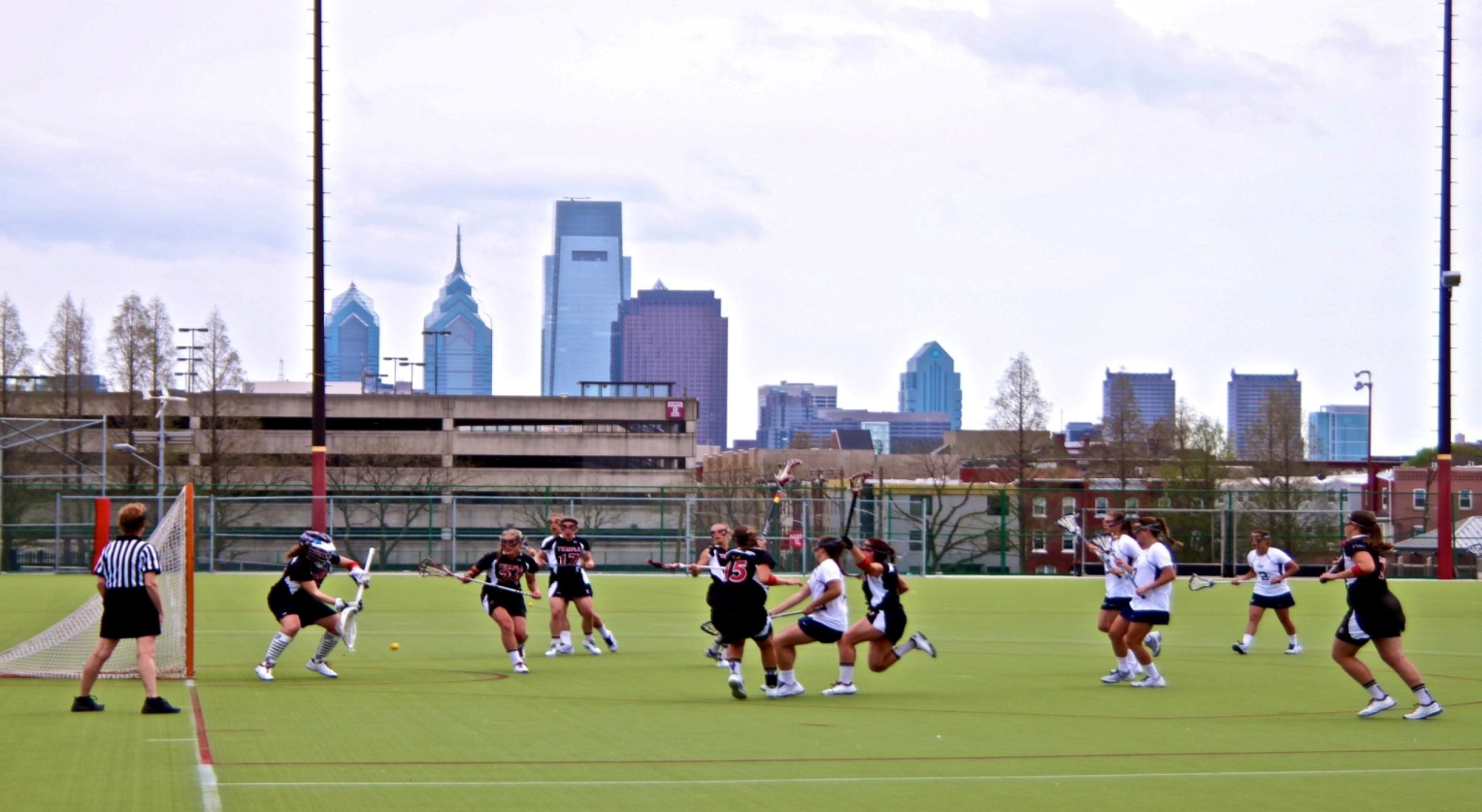 300个大学联谊会与学生社团
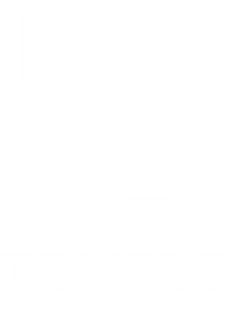 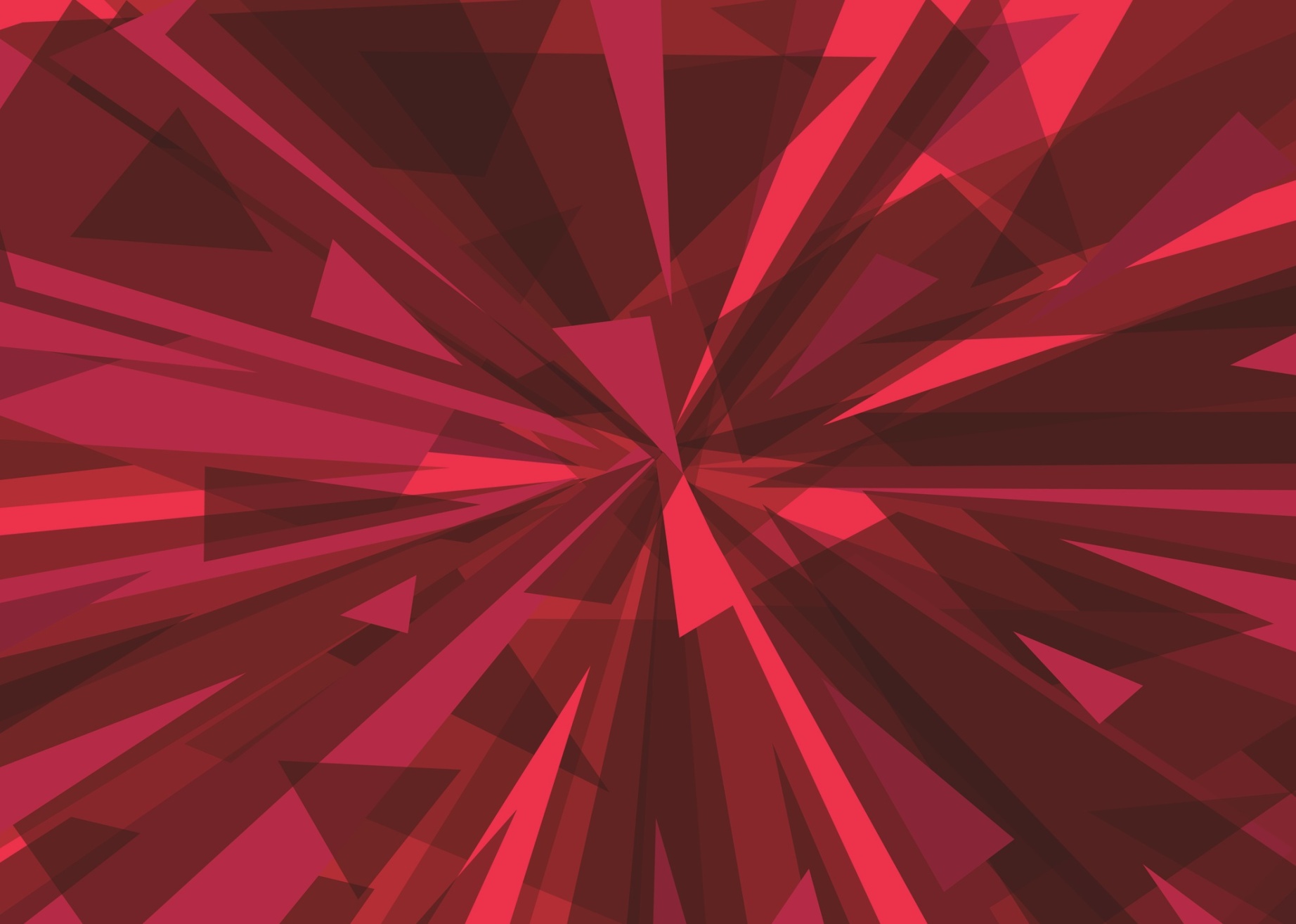 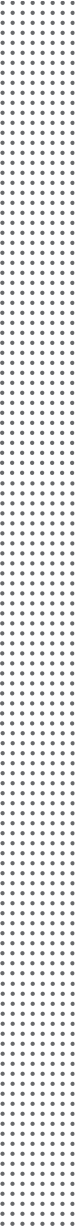 天普大学橄榄球队
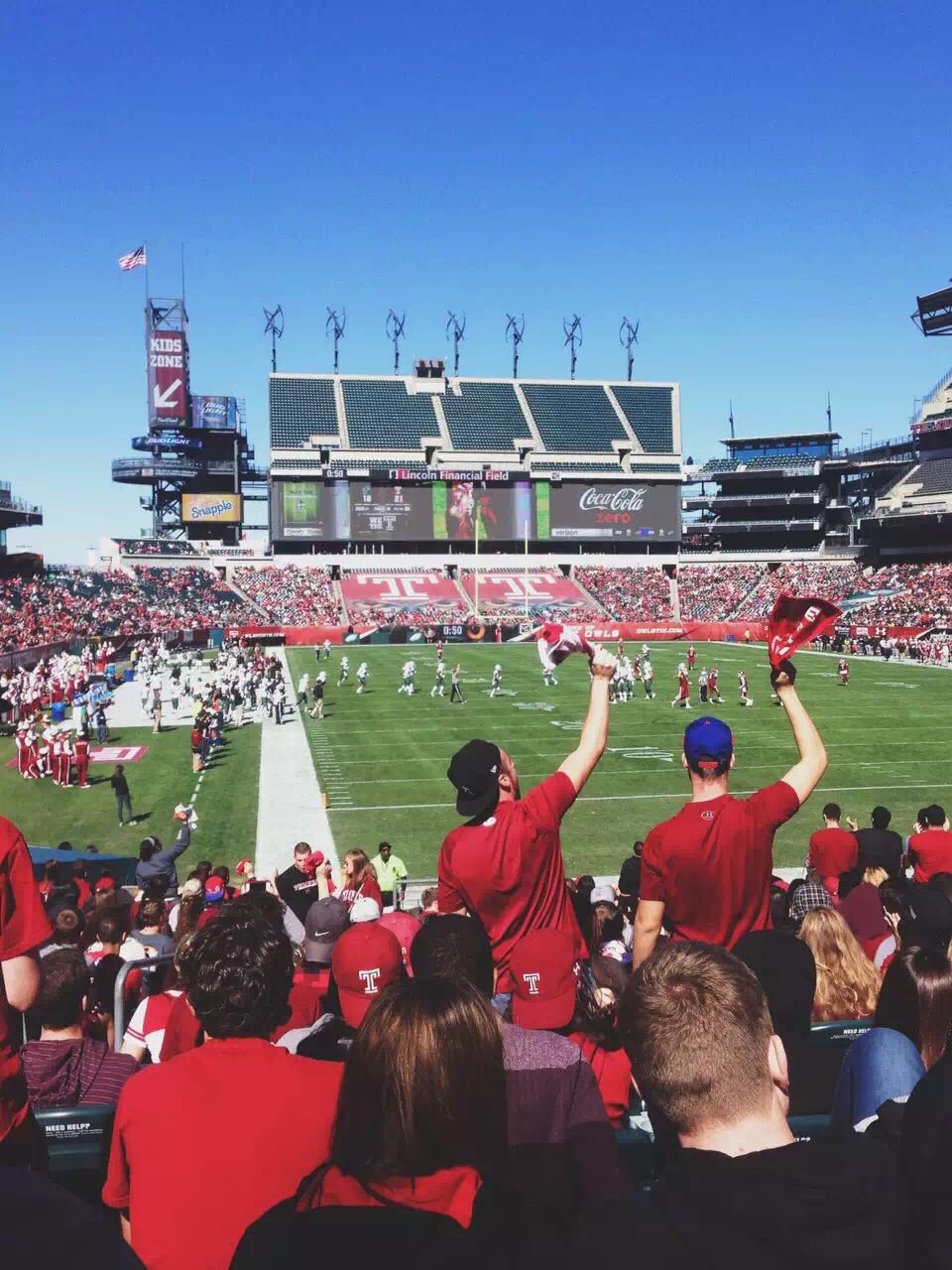 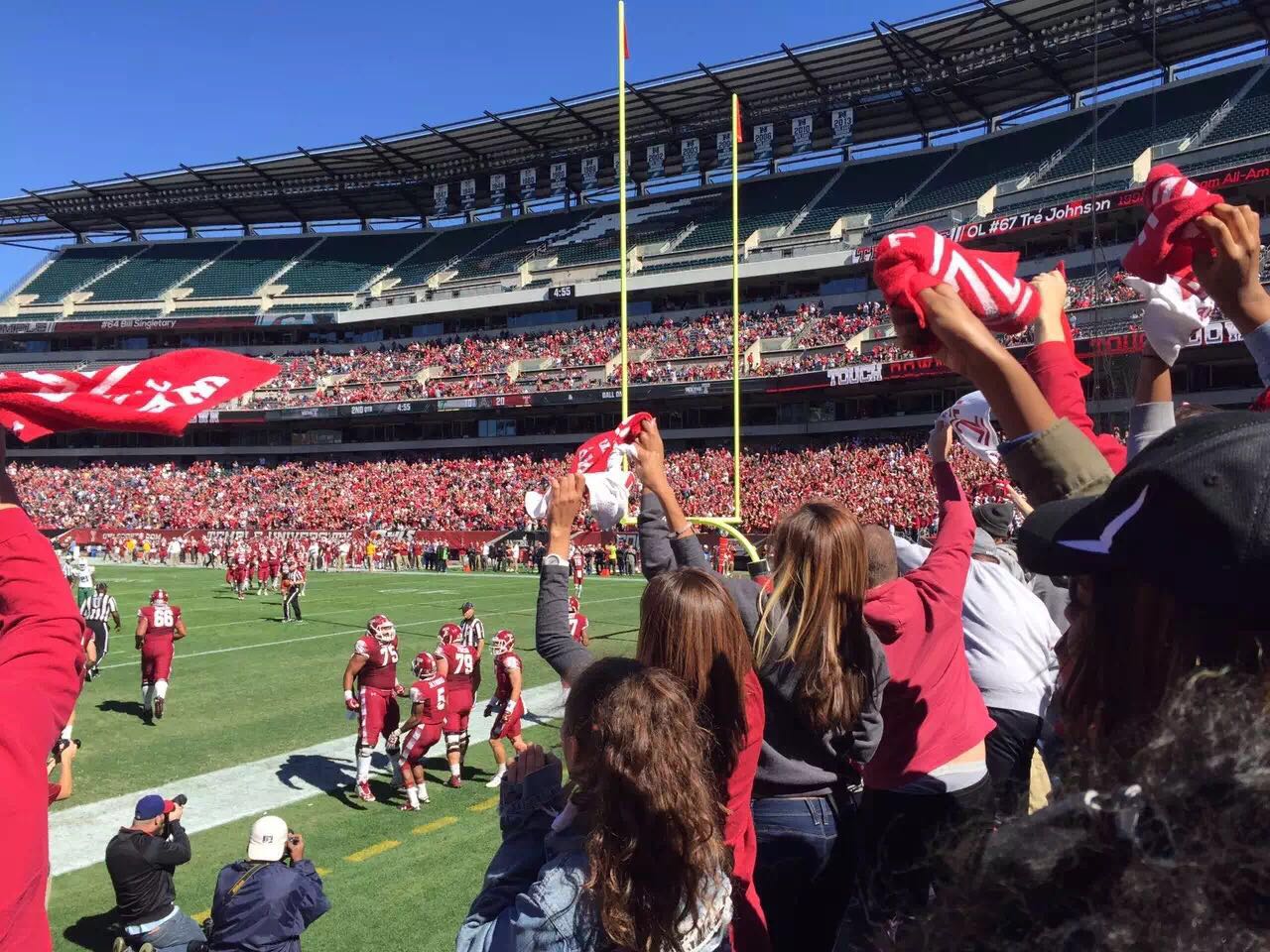 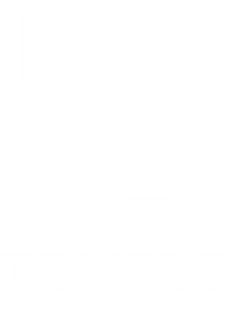 林肯金融球场 
将近70000个座位
饮食与住宿
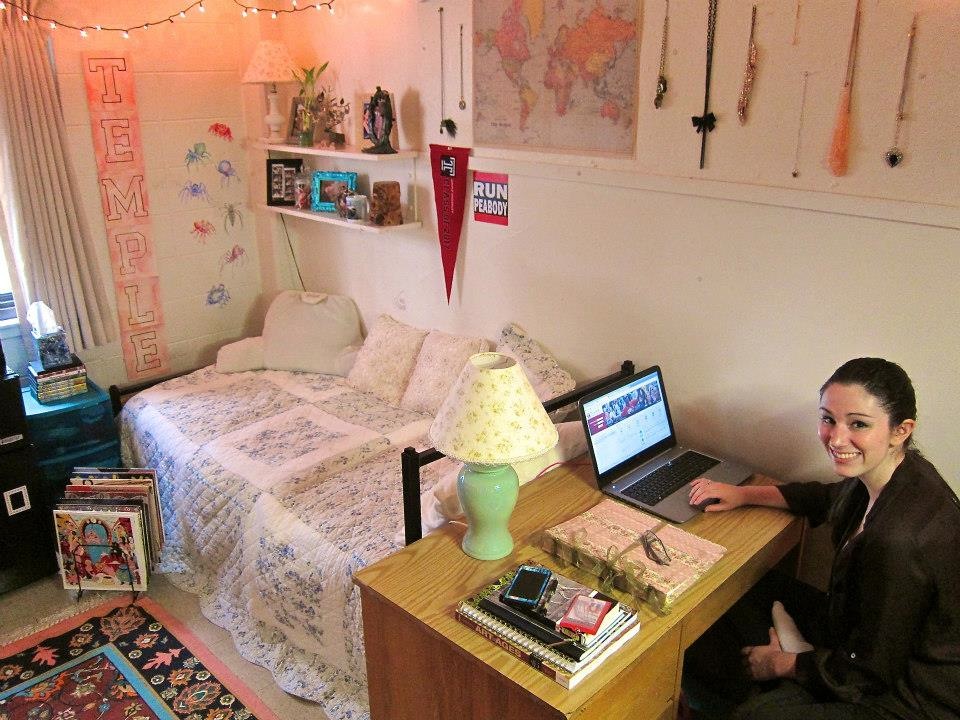 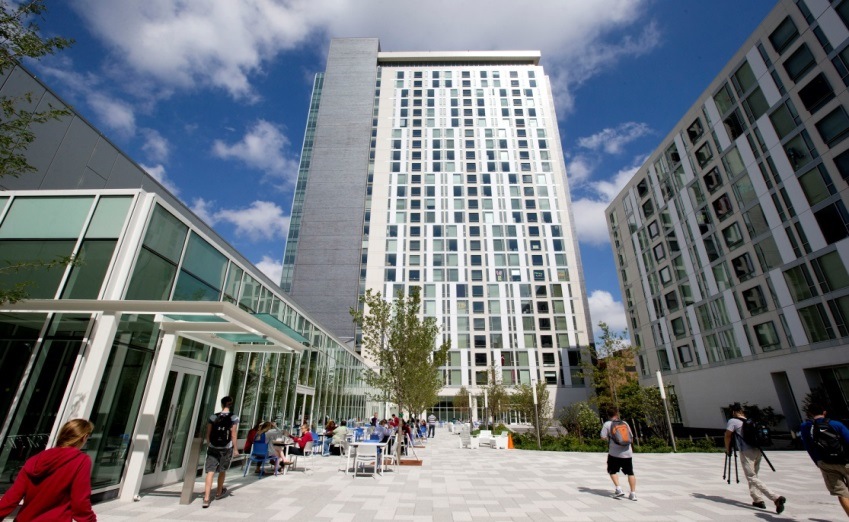 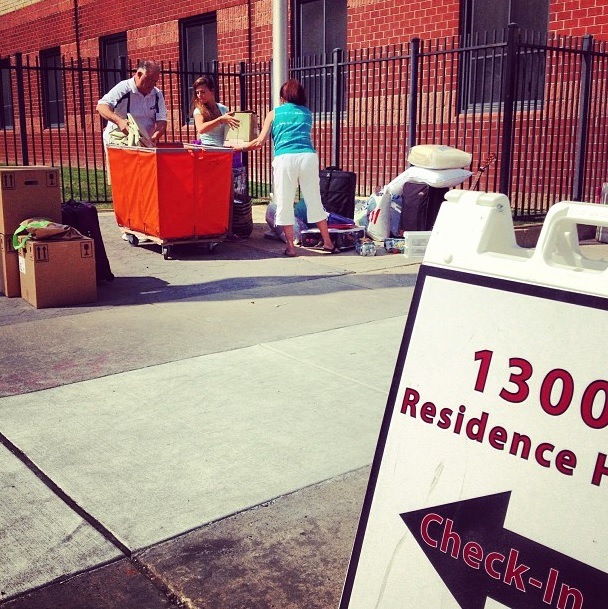 7 栋校内宿舍
15 个学住社区
摩根楼（Morgan Hall） –
24 层
3 栋
附带平台
每套房间设有平板电视
加入到国际化的学习社区
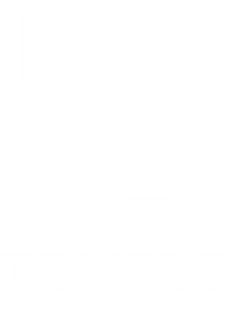 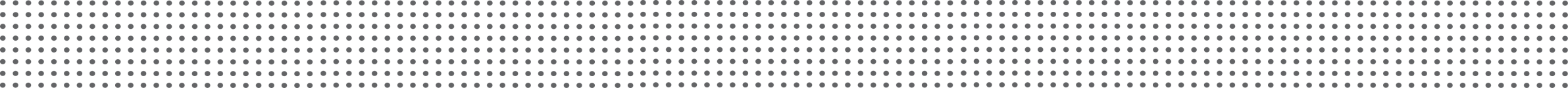 [Speaker Notes: If there is interest, you can show the Morgan Hall video or the Moving Day video.]
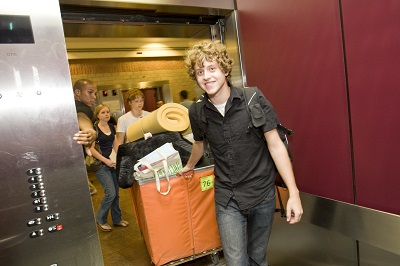 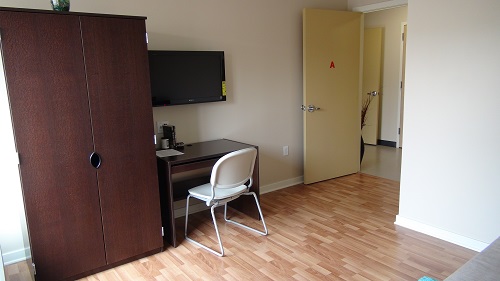 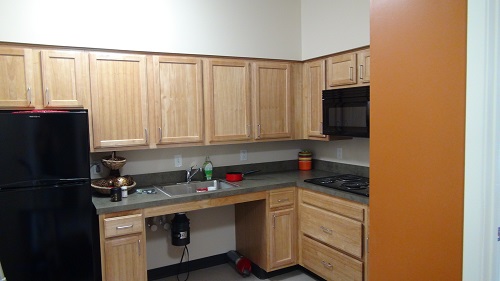 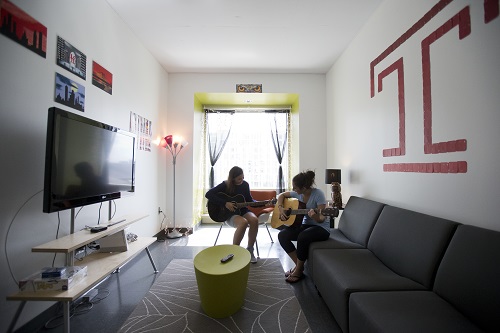 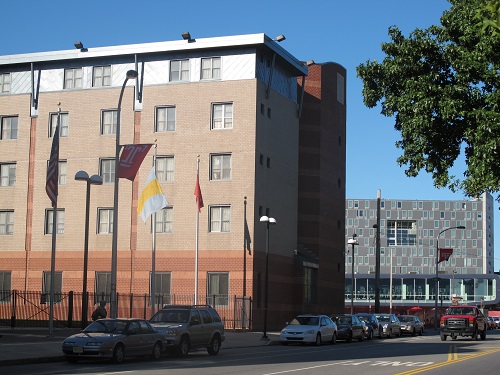 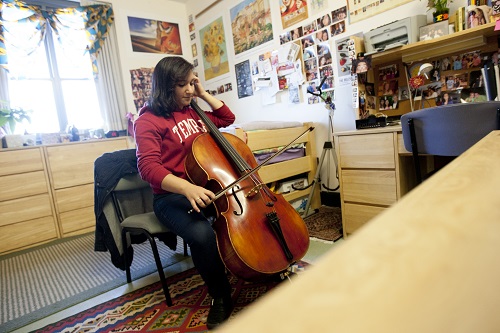 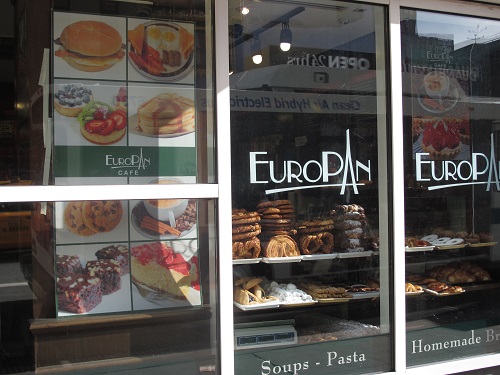 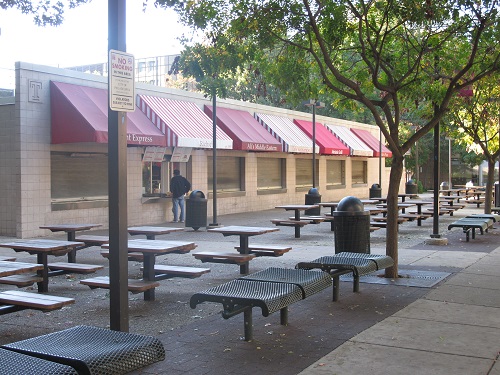 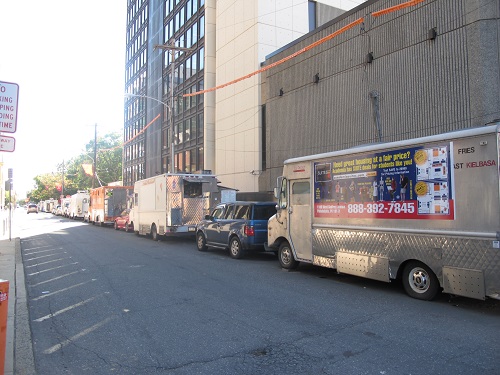 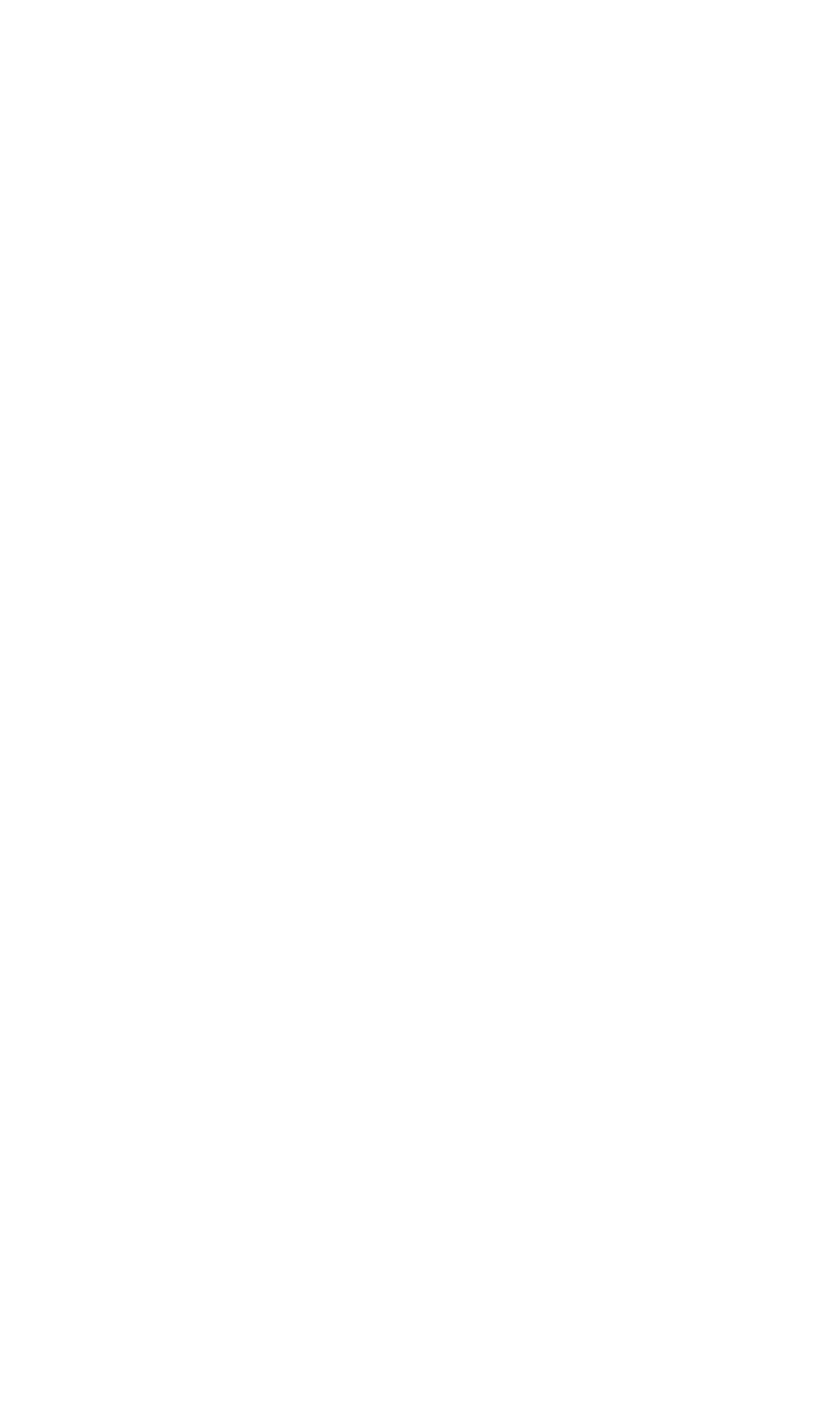 安全至关重要
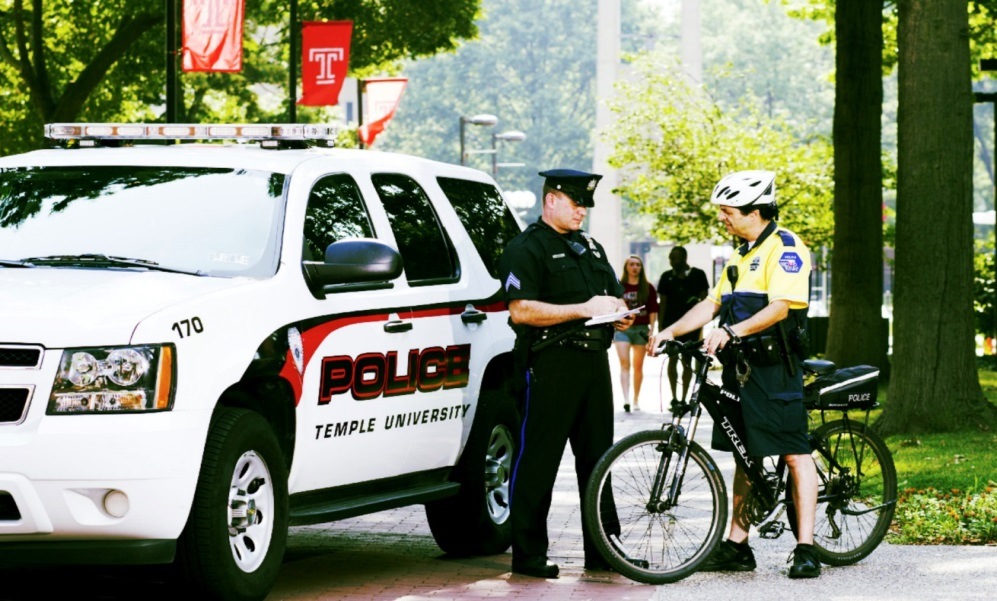 运动场照明设备

校园内 65个公用联系平台

预警信息系统

免费夜间班车服务 

700个摄像头一天24小时监控校区
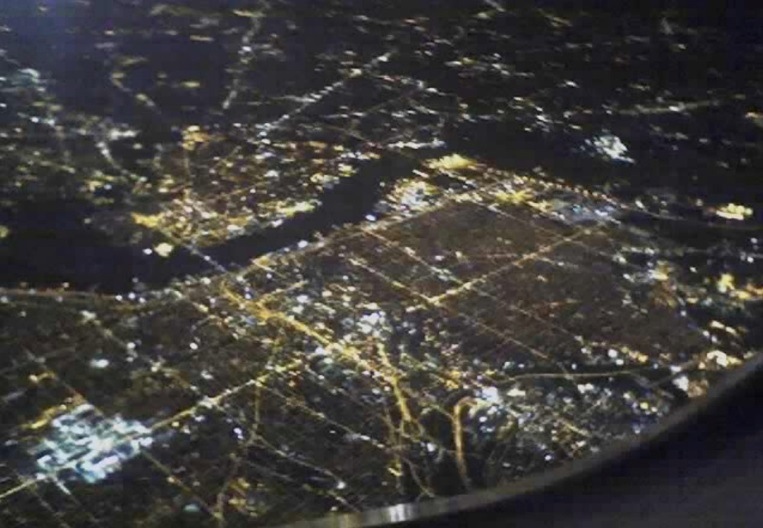 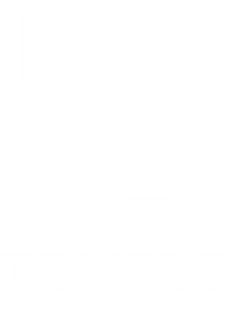 天普大学  期待你的到来！
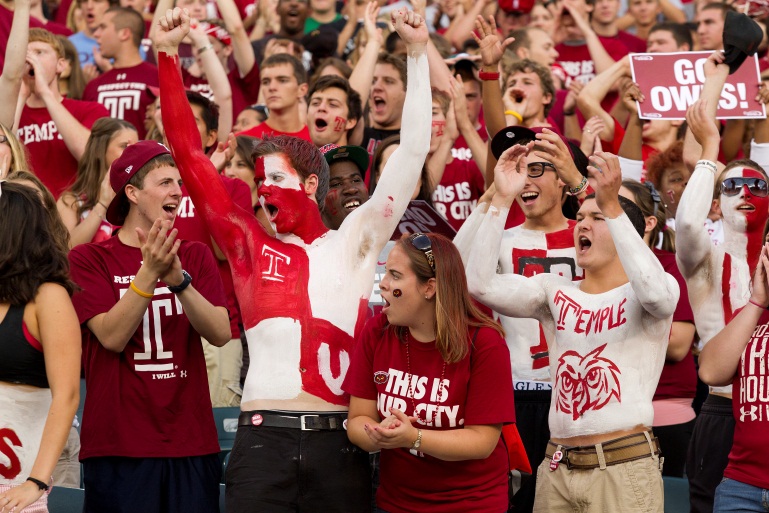 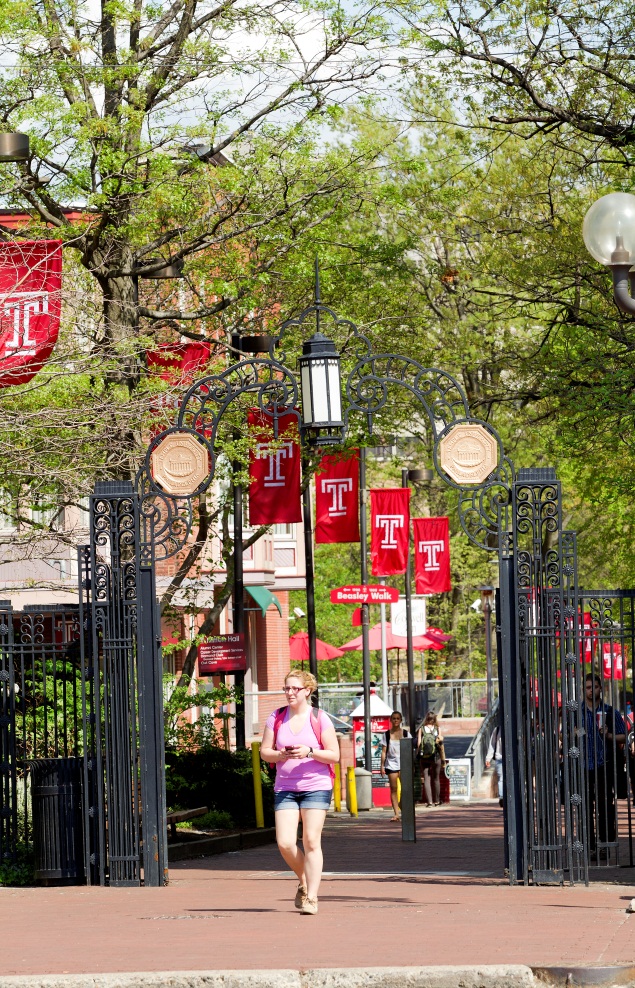 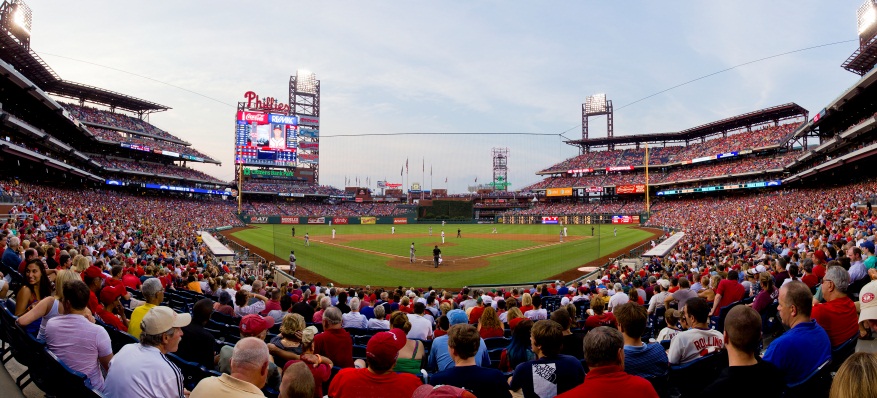 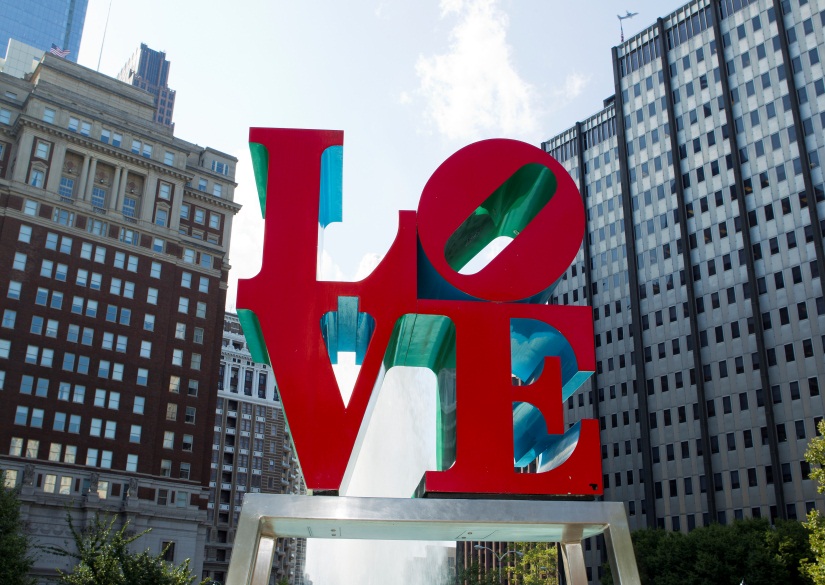 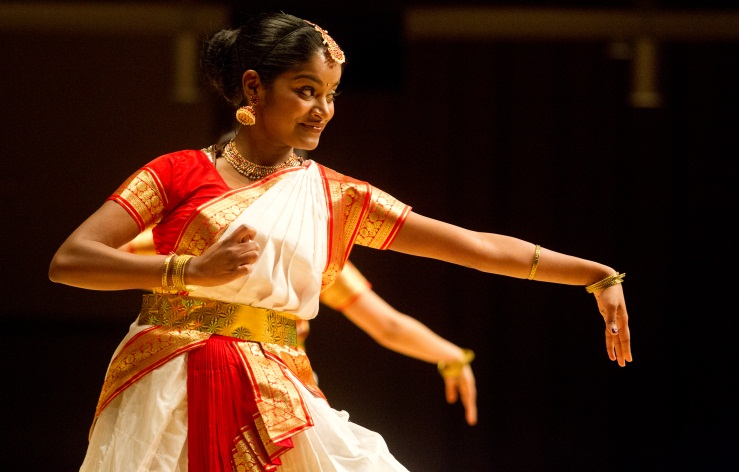 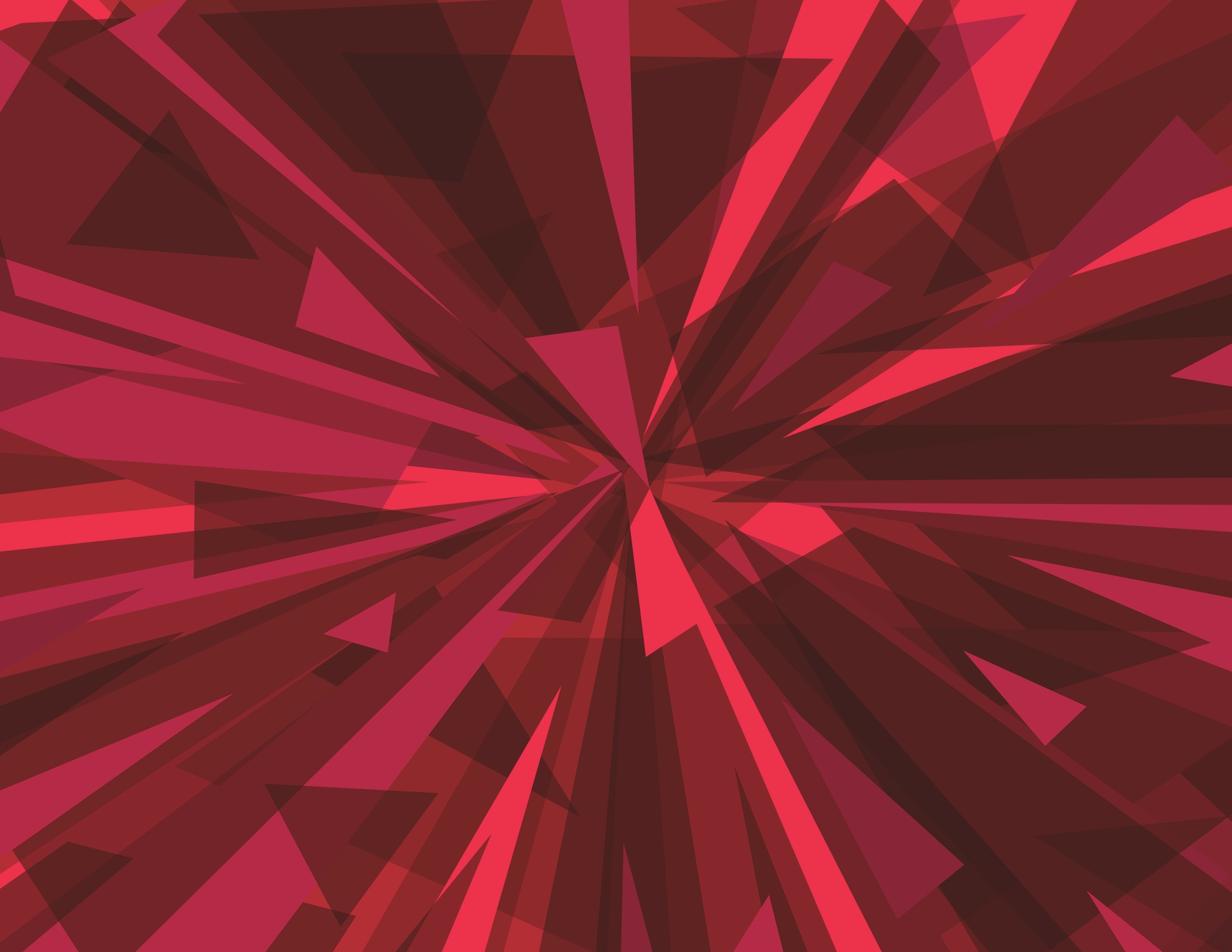 联系我们
中国代表处
北京市海淀区清华同方科技广场B座1101
（86-10）82378802/ 83185878
网页: admissions.temple.edu/International

邮箱： china@temple.edu
微信：Temple_China
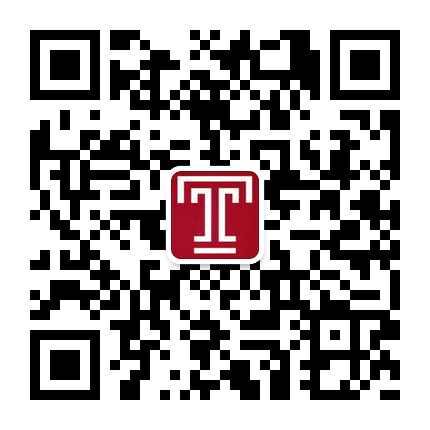 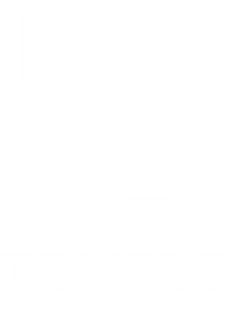 [Speaker Notes: End with a video:

Temple Commercial (Temple Made or Take Charge)

OR 

Temple Takes Over Philly (nighttime party)]